Проект в подготовительной группе «Русская деревянная игрушка-матрешка»
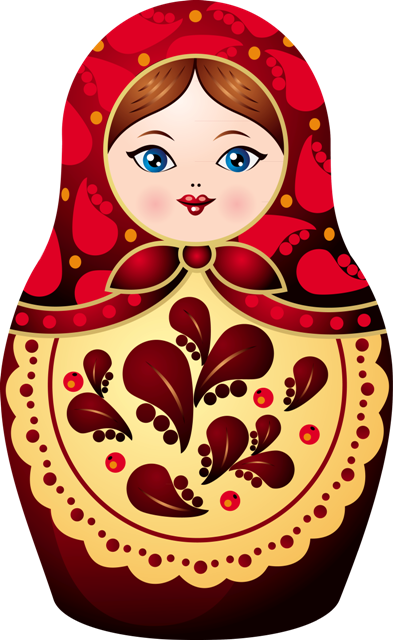 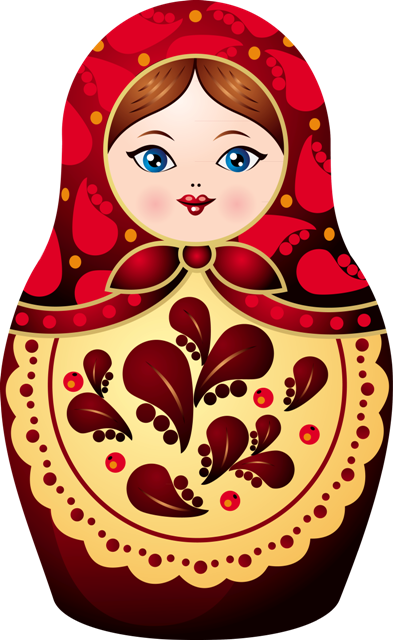 Подготовили: Яшина Ольга Владимировна
                           Алексеева Лариса Тагировна
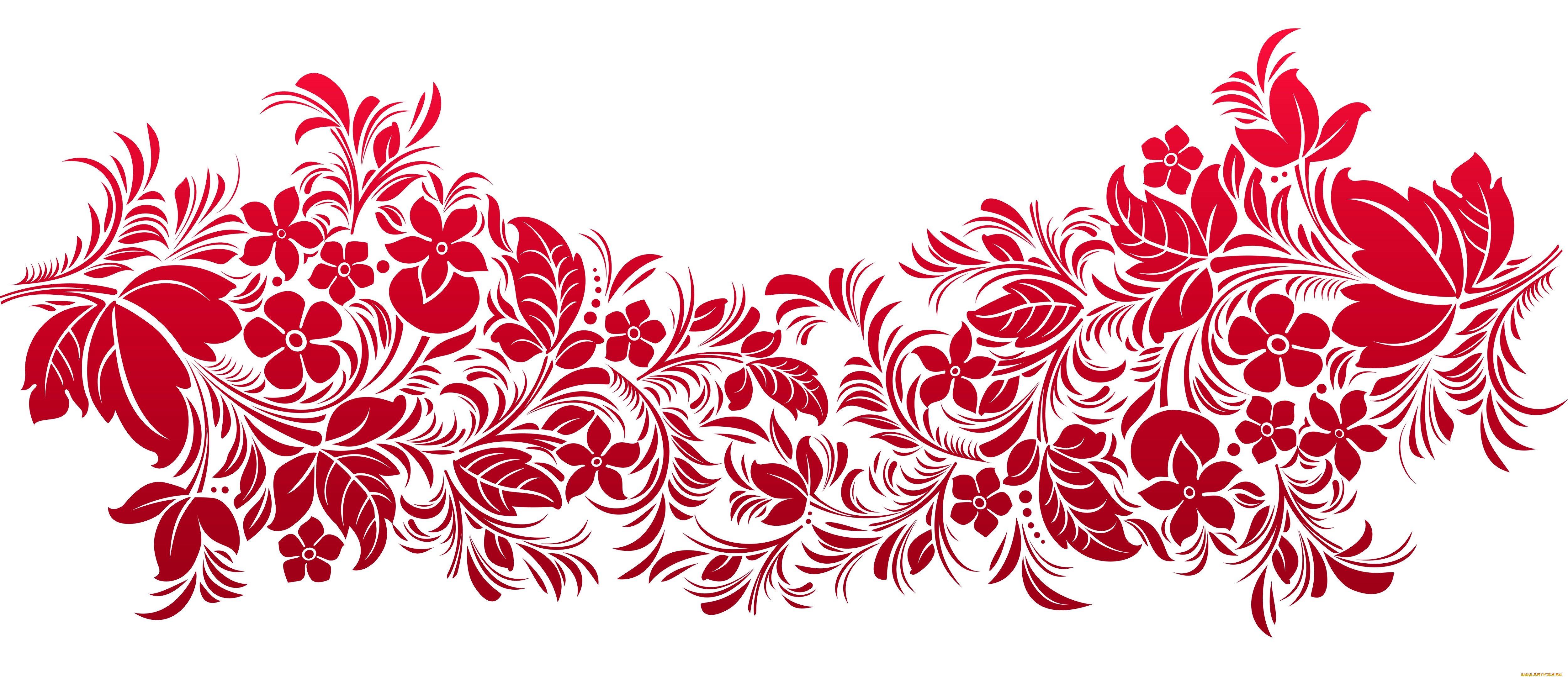 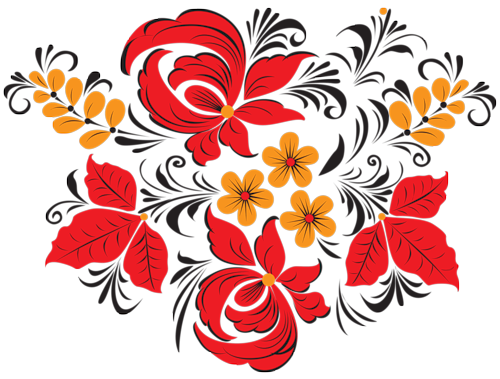 Возраст детей: 6-7 лет
Тип проекта: исследовательский, информационно-познавательный.
Срок реализации проекта: краткосрочный.
Участники проекта: дети подготовительной группы, родители, воспитатель.
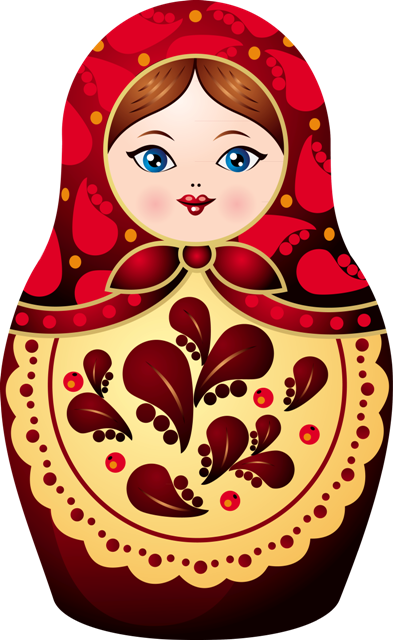 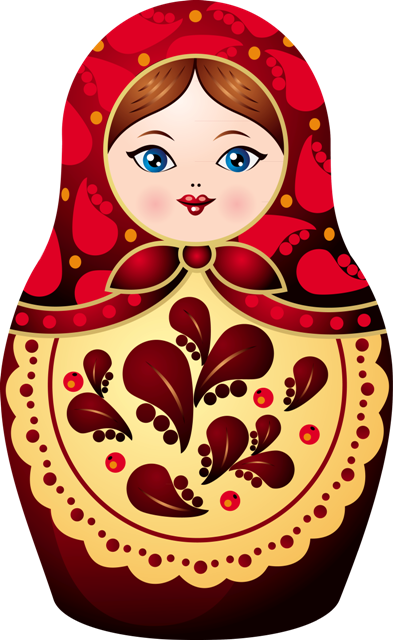 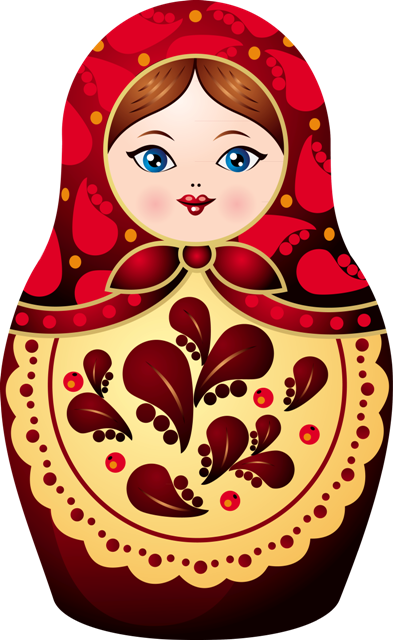 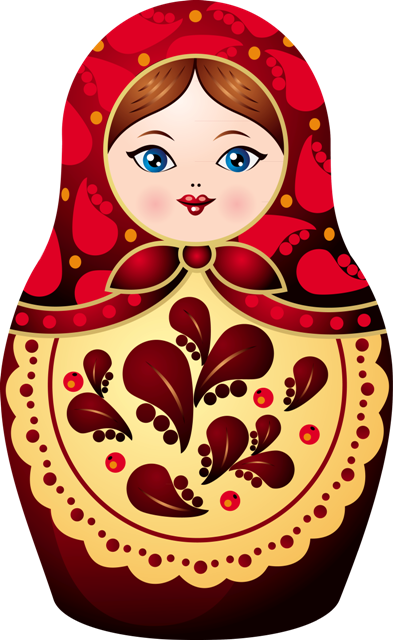 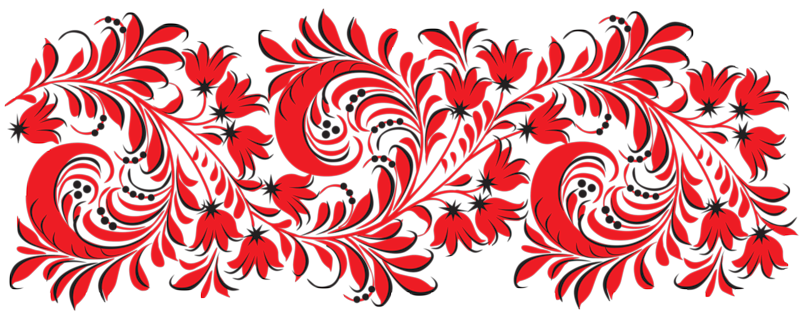 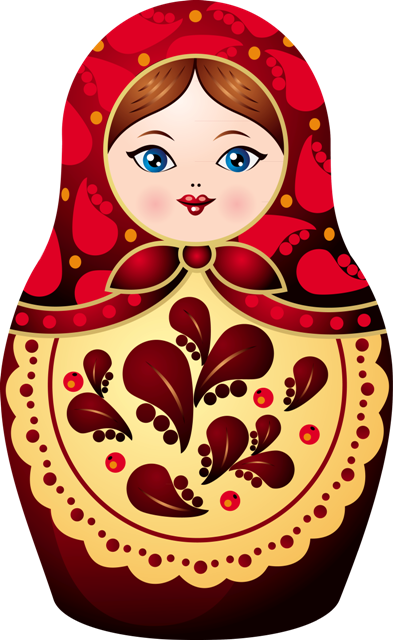 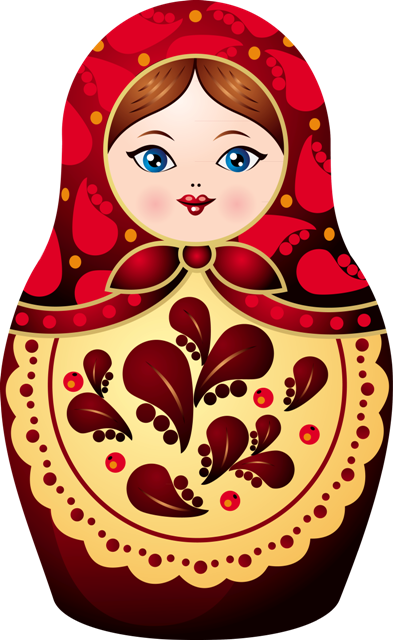 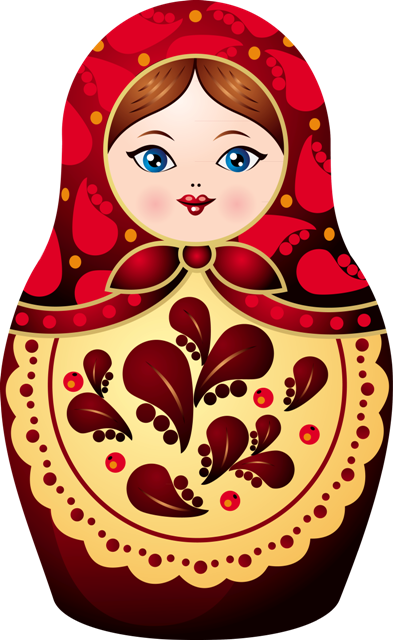 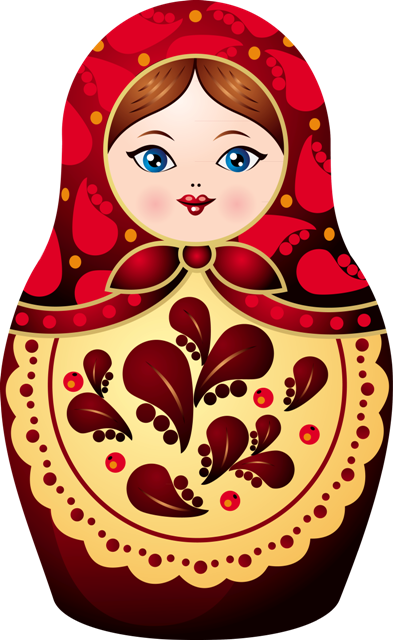 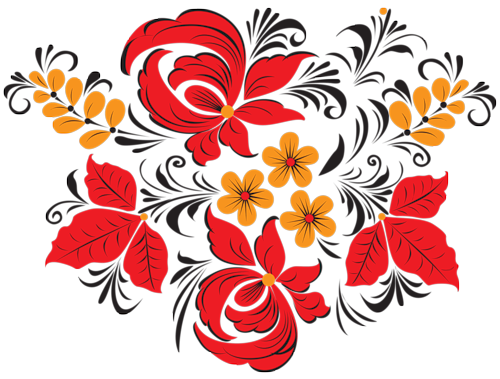 Актуальность:
Матрешка – самая древняя и популярная игрушка во всех странах мира. Первые куклы были связаны с обрядами. Через них передавалась система ценностей народной культуры. Главная ценность традиционной народной куклы состоит в том, что она сохраняет в своем облике самобытность своего народа. Деревянная точеная фигурка девушки Матрены в сарафане и с платочком на голове невольно привлекает внимание яркой раскраской и вызывает улыбку. Учитывая особенности матрешки, надо целенаправленно использовать ее в детском саду. Народная игрушка – это игрушка развивающая, вобравшая в себя игровую культуру многих поколений. Она и эстетически привлекательна, и эмоционально комфортна, и многофункциональна. Несмотря на кажущуюся простоту, она заставляет ребенка прилагать определенные физические и интеллектуальные усилия, чтобы получить радующий, положительный результат.
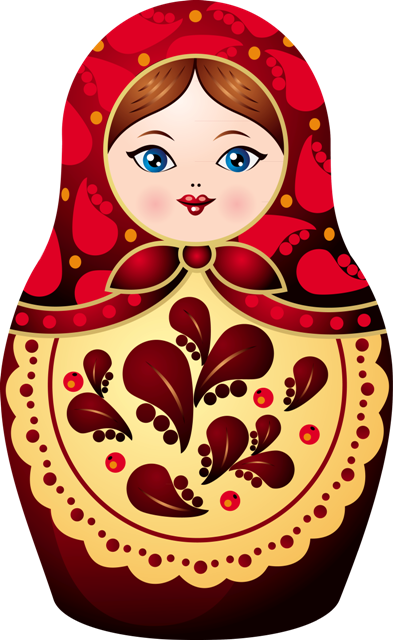 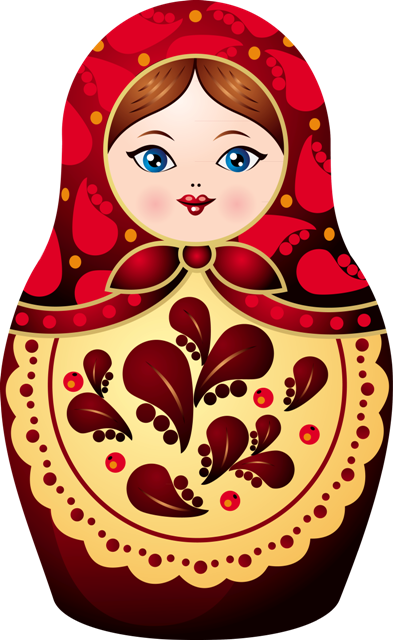 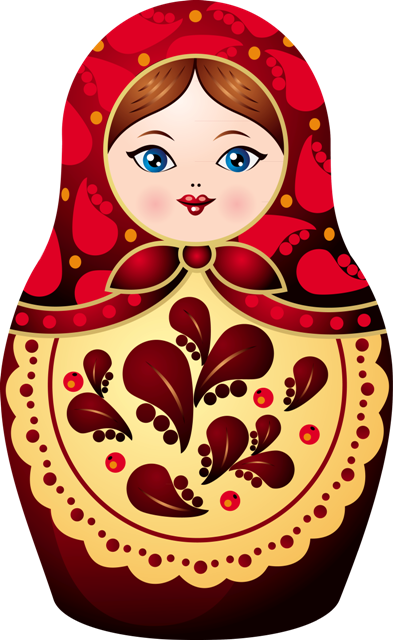 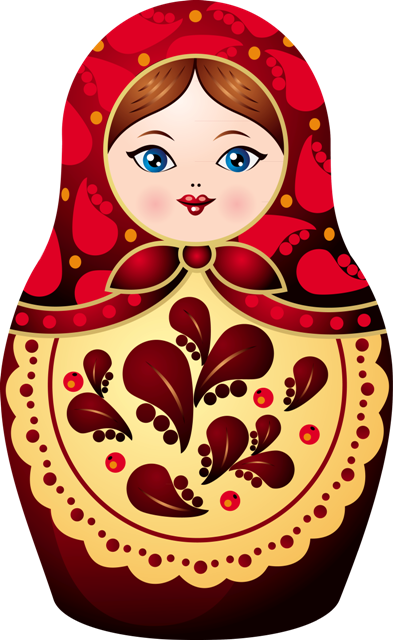 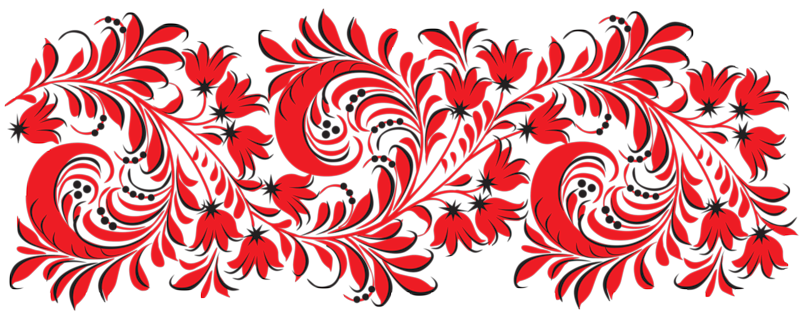 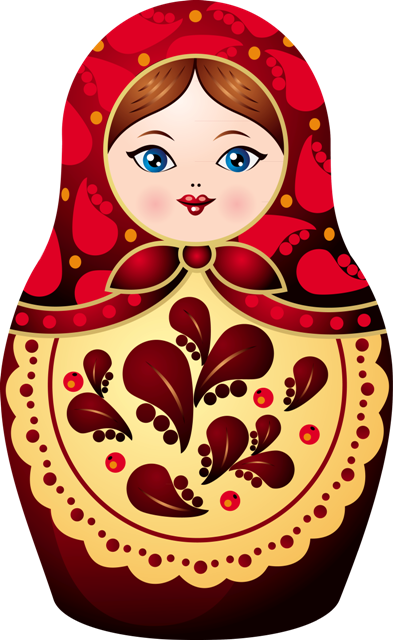 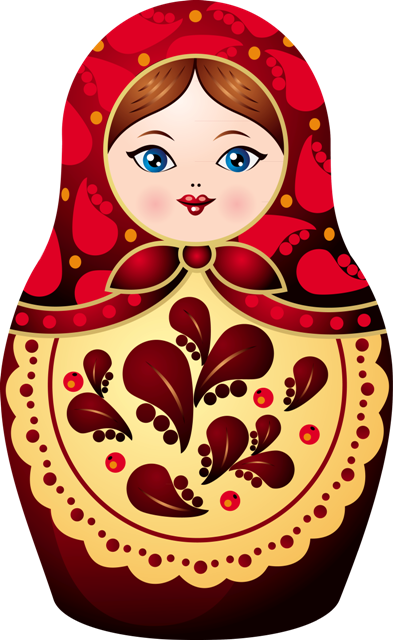 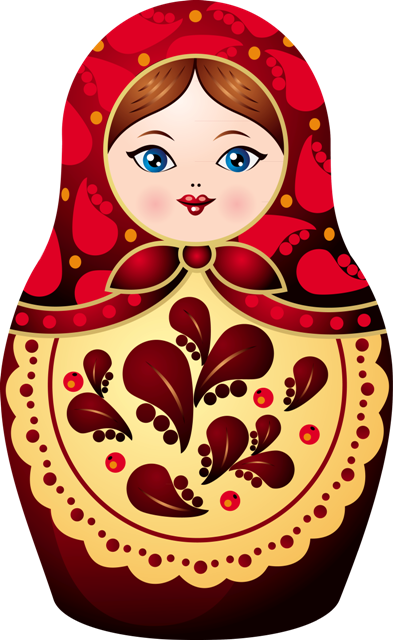 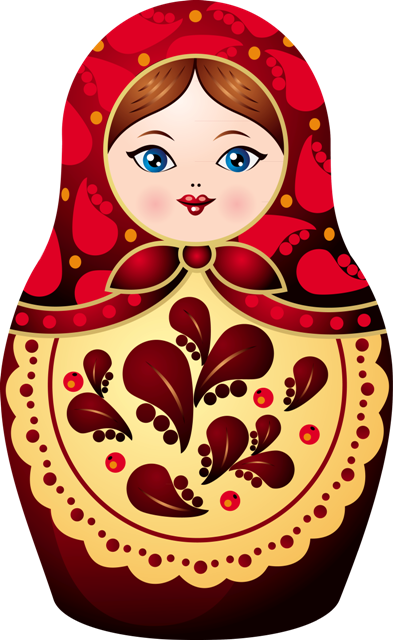 Цель проекта: воспитание интереса к истории России и народному творчеству на примере русской национальной игрушки.
Задачи проекта:
познакомить с историей матрёшки как народного промысла;
выяснить географию и особенности национального сувенира (учить рассматривать узоры, замечать сходство и различие в одном виде изделий, затем в разных видах, подводить к пониманию общих декоративных закономерностей, традиций (элементы, сочетания цветов, типичные композиции);
развивать умение составлять узоры, украшать матрешку, используя геометрические и растительные элементы, передавать колорит росписи, характерные композиции (симметричные, асимметричные);
обогатить кругозор детей об игрушке как образе материнства, семьи;
развивать эмоциональную отзывчивость детей на произведения народного декоративного искусства, формировать основы эстетического воспитания;
способствовать развитию познавательной и творческой активности детей в изобразительном творчестве;
обогащать словарь детей;
воспитывать дружеские взаимоотношения между детьми.
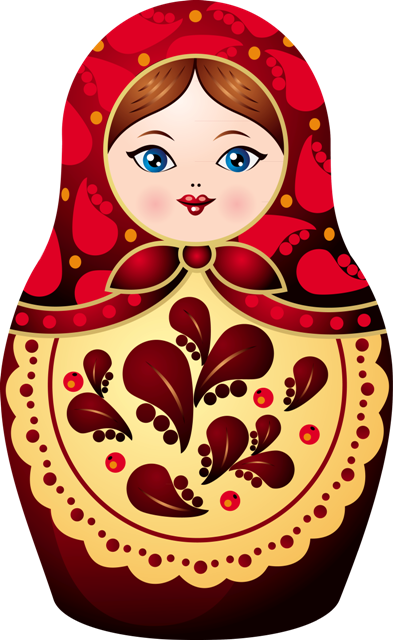 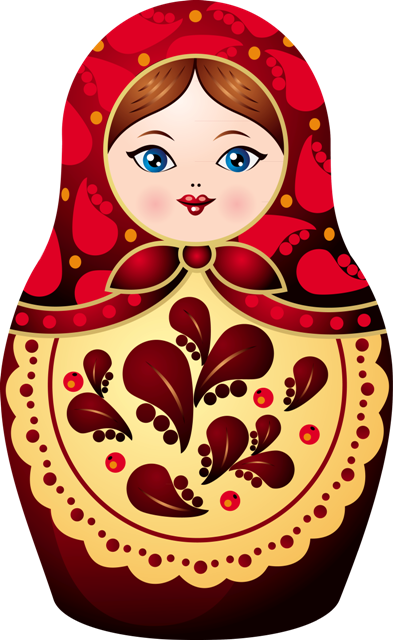 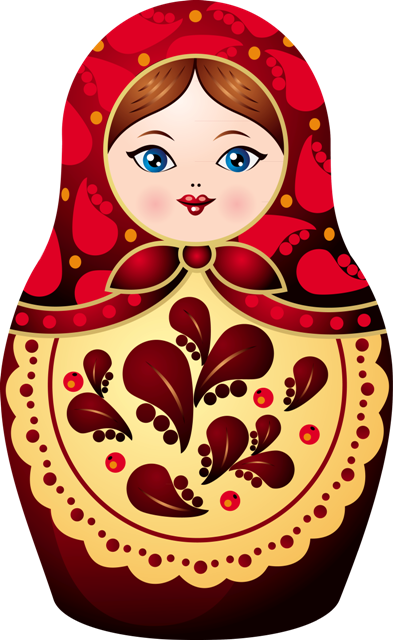 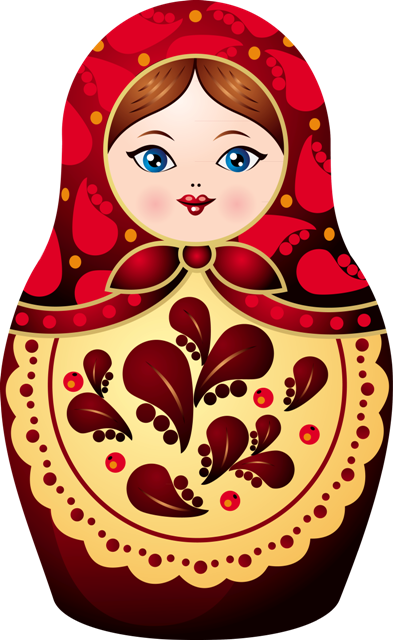 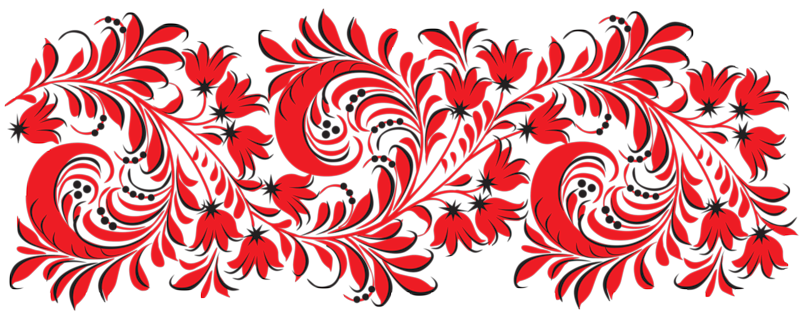 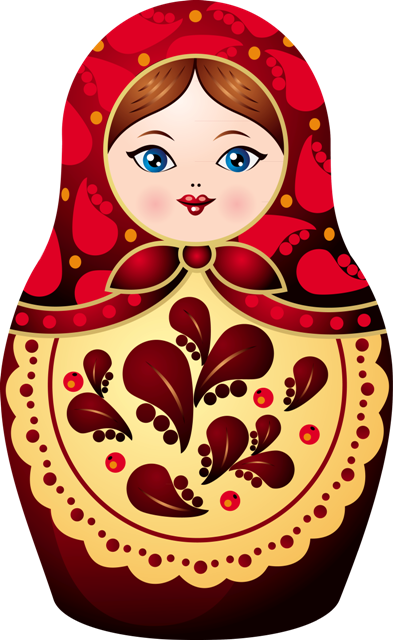 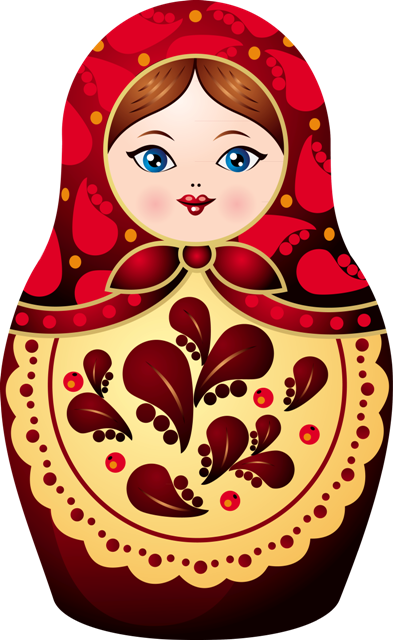 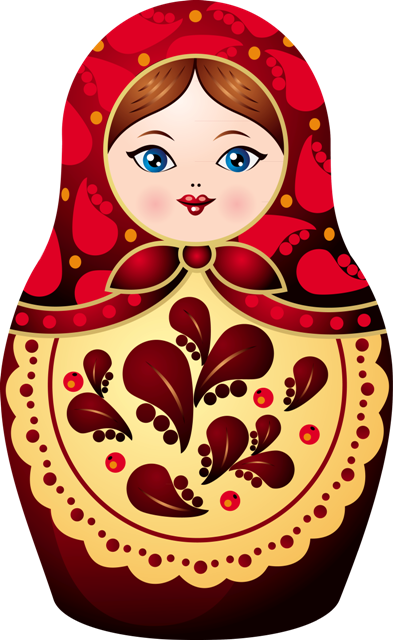 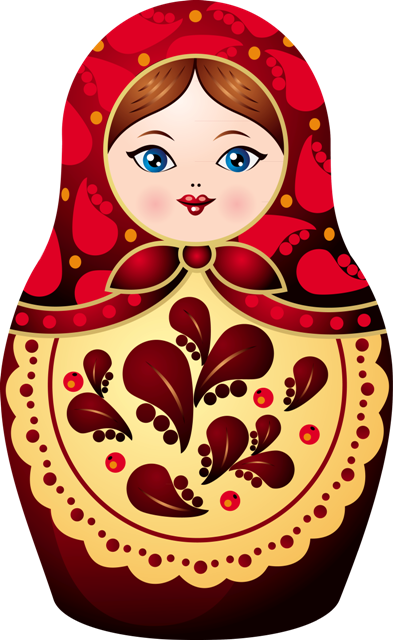 Материально-техническое и учебно-методическое обеспечение:
Мини-музей «Матрешки».
Изображение Загорской, Полхов-майданской и Семеновской матрешки
Русские народные сарафаны и косынки
Трафареты (силуэты) матрешек
Таблицы с элементами народных росписей
Записи русских народных песен
Тексты русских народных потешек, пословиц, загадок, песен, частушек
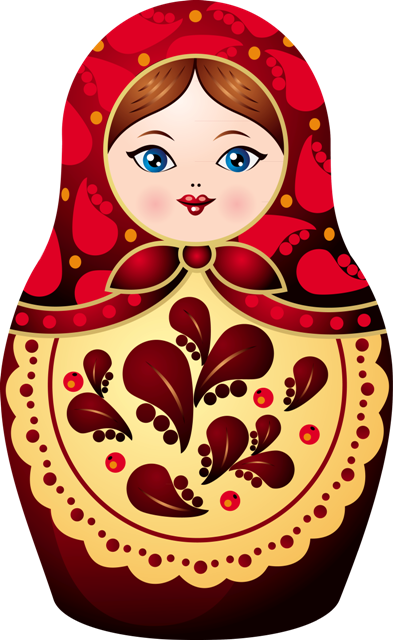 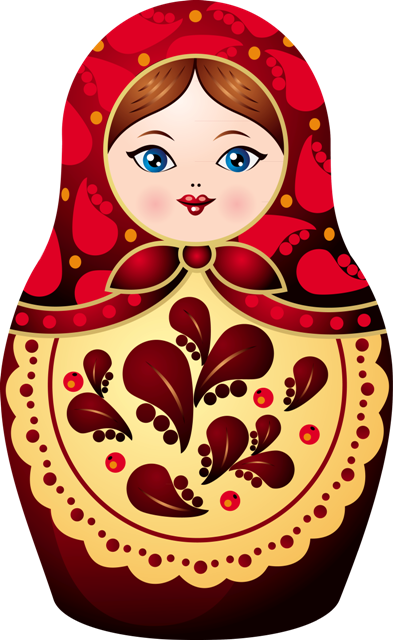 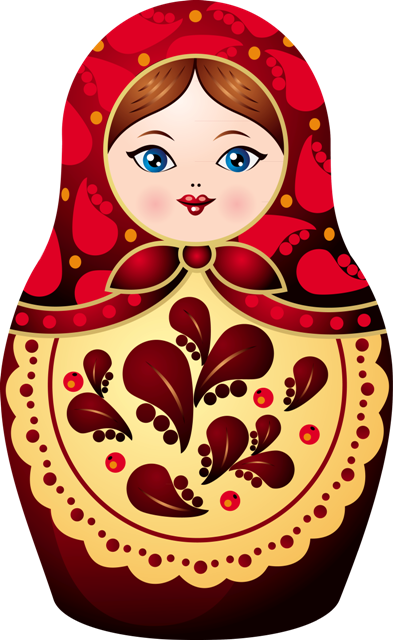 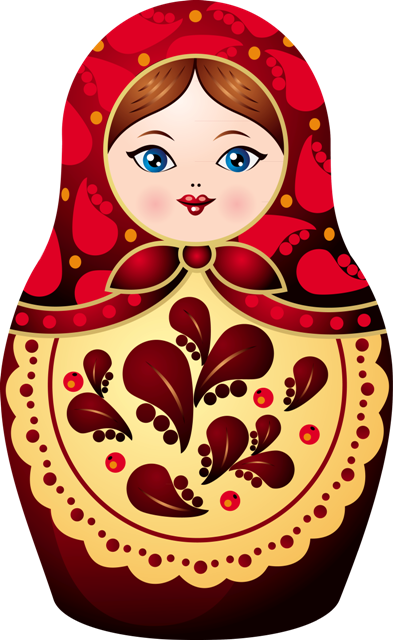 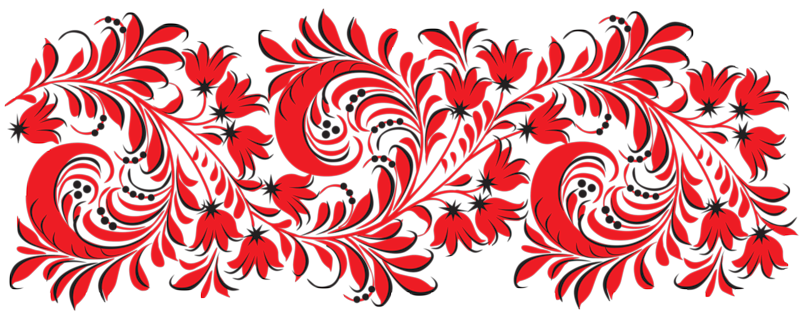 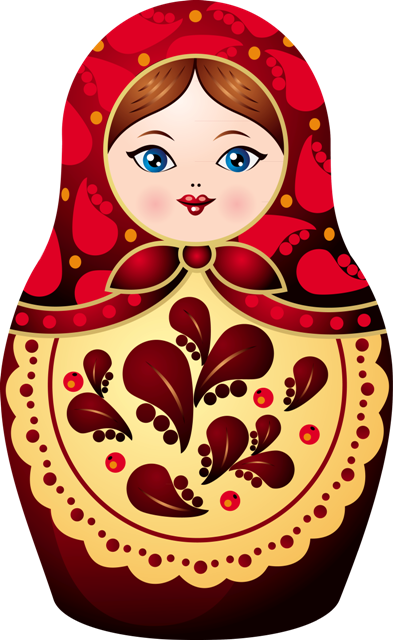 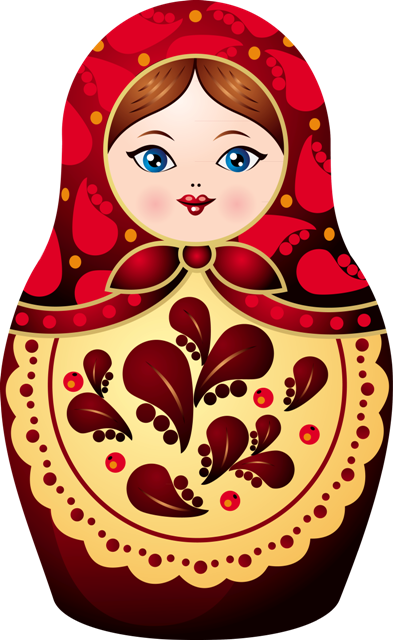 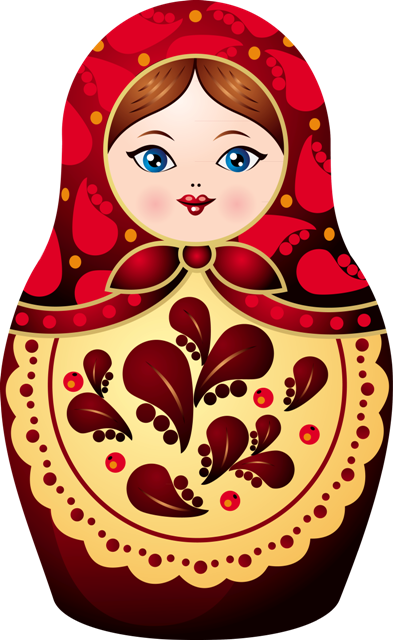 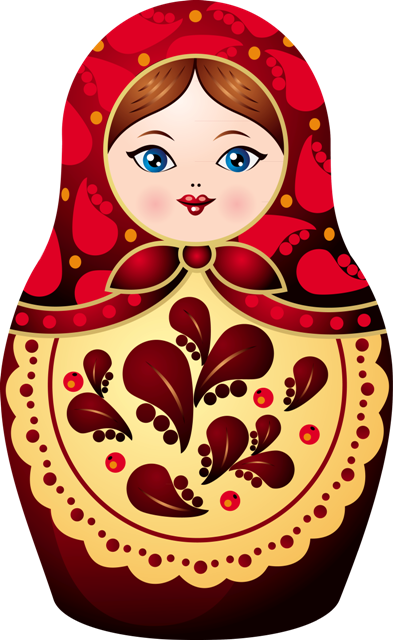 Ожидаемый результат
Обобщить полученные детьми знания о матрешке, ее появлении в истории русской культуры. Подвести к выводу о том, что в современном мире матрешка является символом любви и дружбы.
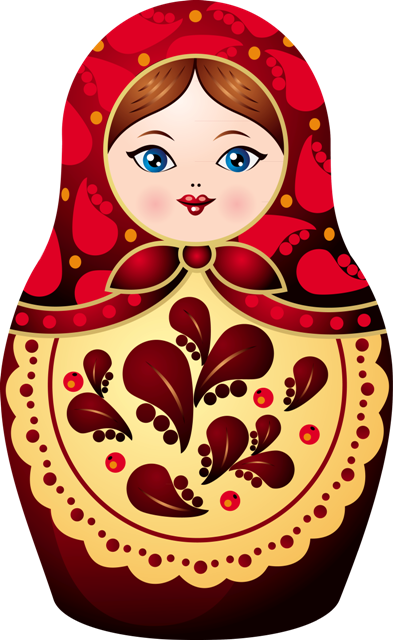 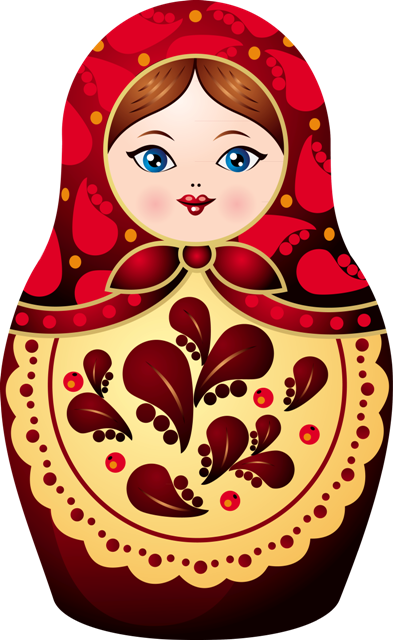 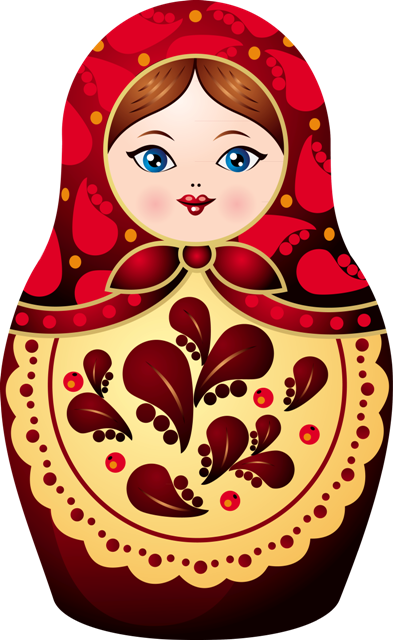 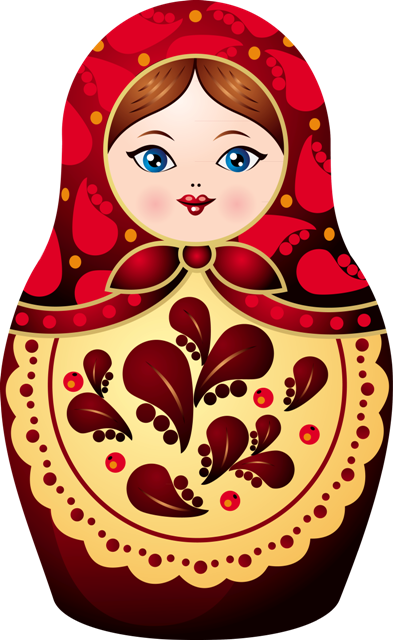 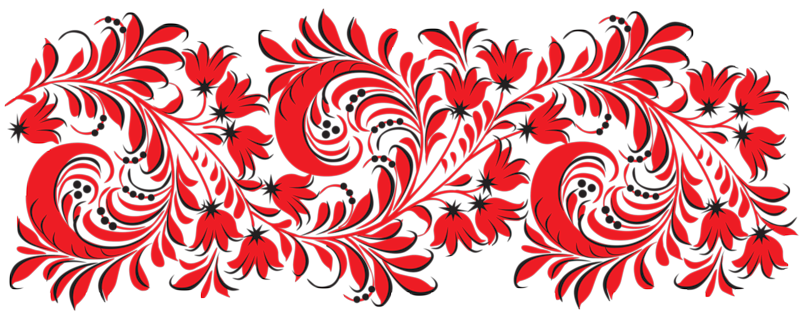 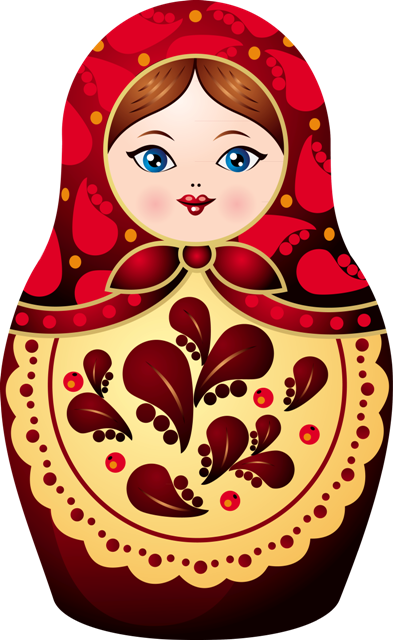 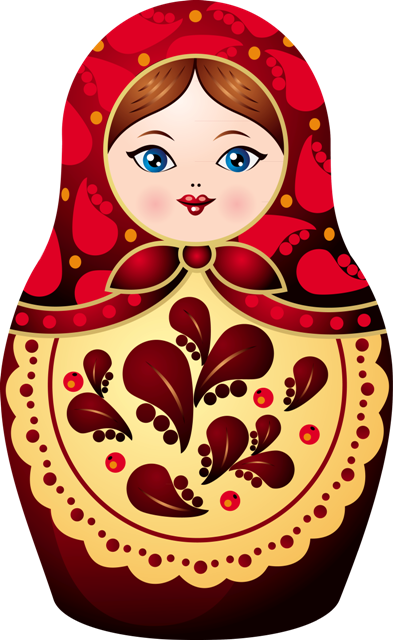 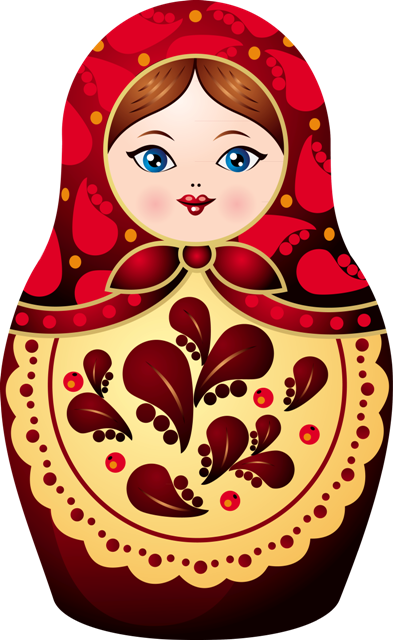 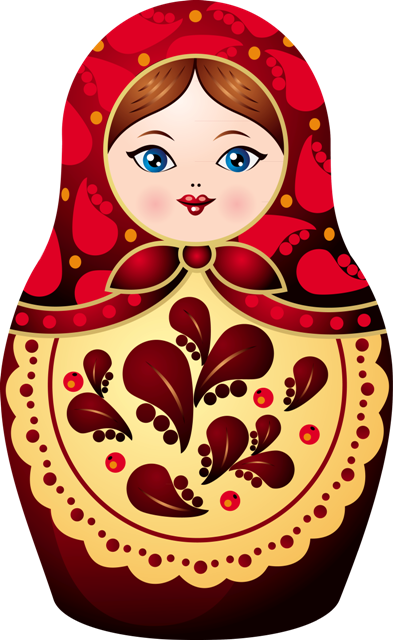 Этапы реализации проекта
1 ЭТАП. Подготовительный
Цели:
Методы и приёмы:
Опрос.
Беседа
Составление схемы «Модель трёх вопросов».
Работа с родителями: 
домашний просмотр мультфильмов: «Секрет матрёшки» «Союзмультфильм», «Жили-были матрёшки» («Киевнаучфильм», 1981).
Консультация для родителей «Игрушка в жизни ребенка».
Планирование работы.
Сбор информации из разных источников (энциклопедии, рассматривание иллюстраций с разными видами матрешек, чтения потешек, стихов, составления историй, самостоятельные суждения, интернет).
Учиться самостоятельно, задавать вопросы, выдвигать гипотезы, планировать свою работу.
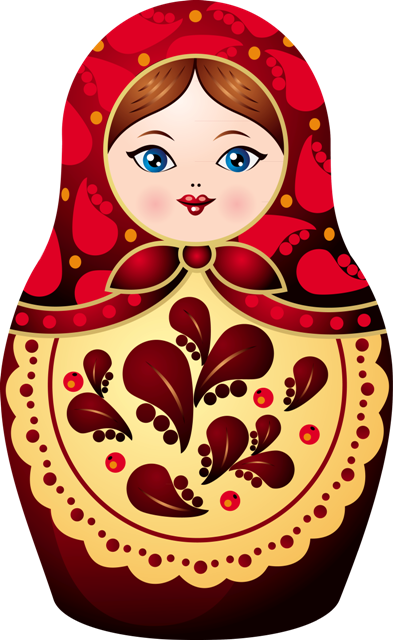 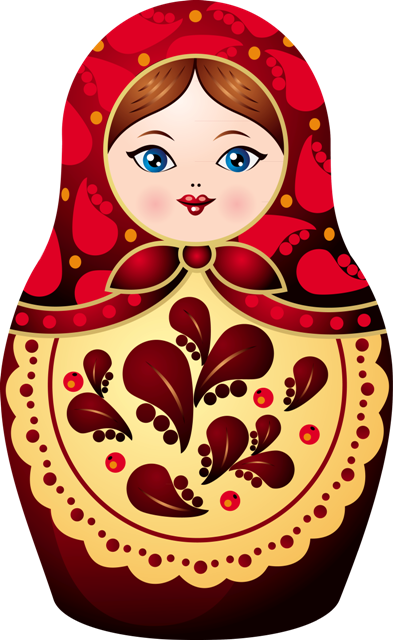 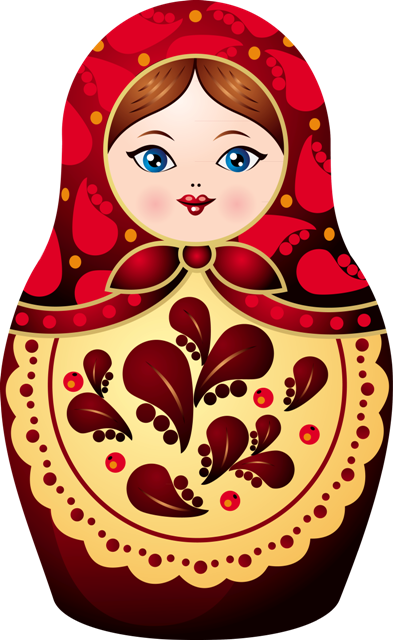 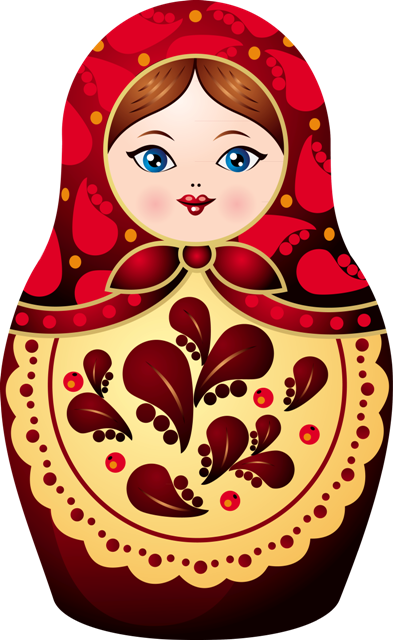 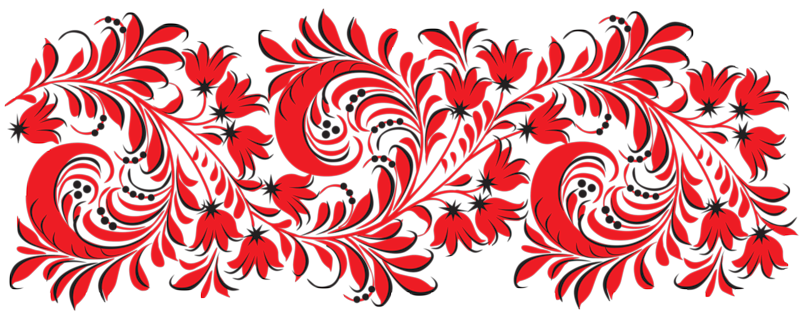 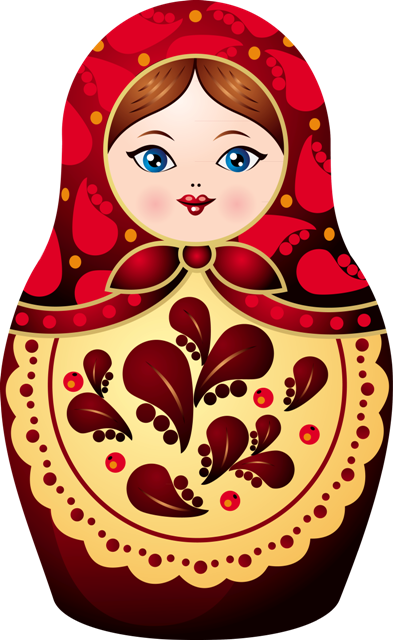 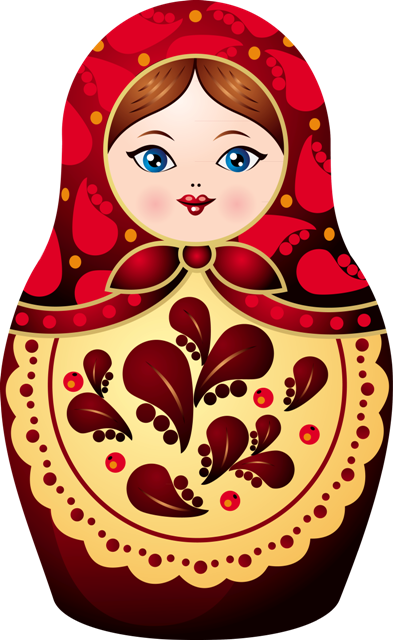 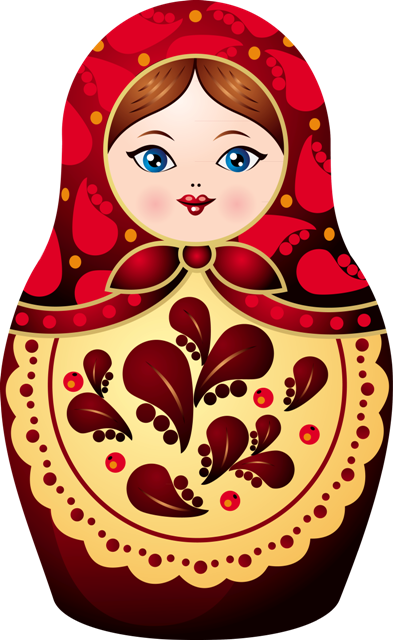 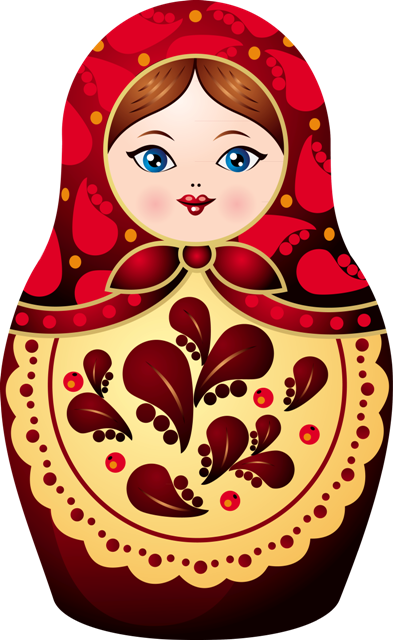 Этапы реализации проекта
2 ЭТАП. Основной
Цели:
Активизировать деятельность участников проекта по реализации темы.
Познакомить детей с историей матрешки в русской культуре.
Изучение художественных элементов, росписей; составление орнаментов.
Проведение игр и упражнений, направленных на развитие творческих способностей детей и обучающих игр, которые помогут сравнивать предметы, решать задачки и составлять рассказы.
Организация совместной деятельности с детьми.
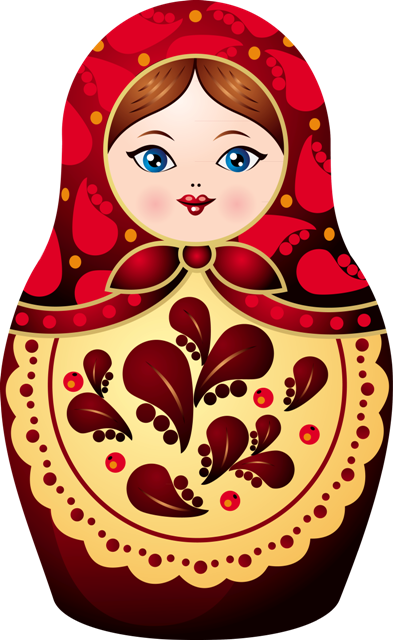 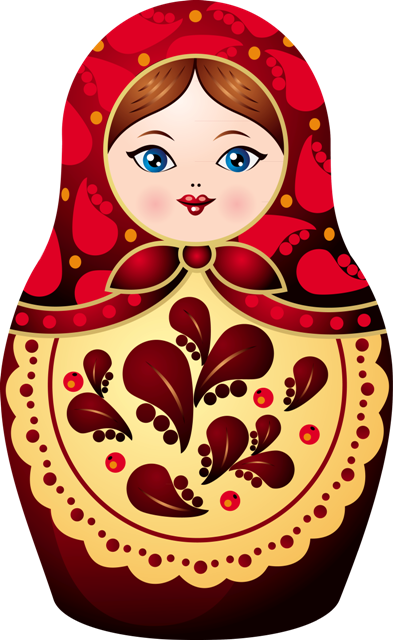 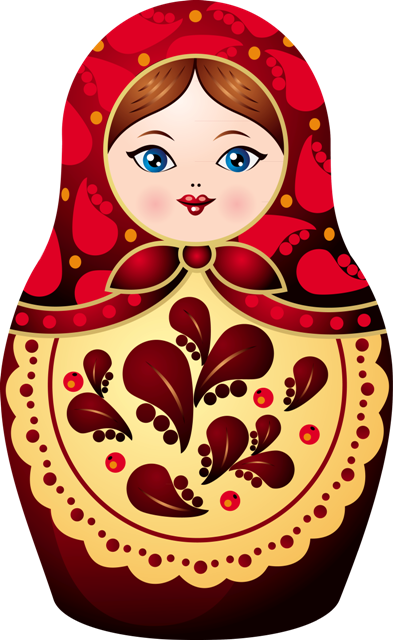 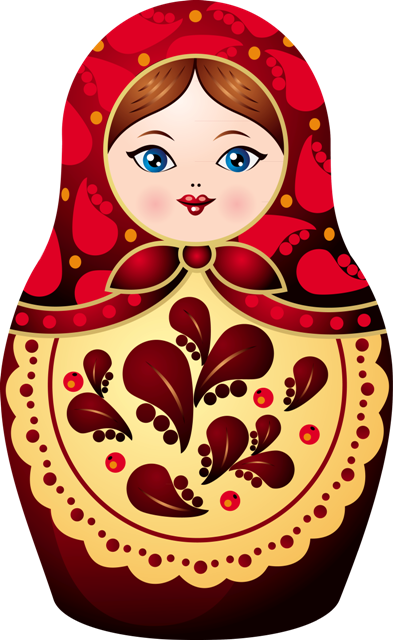 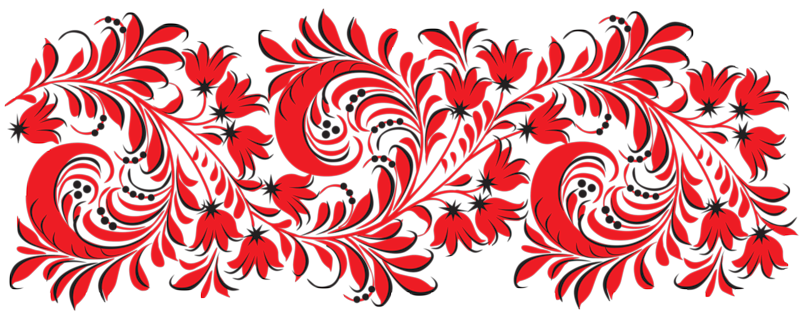 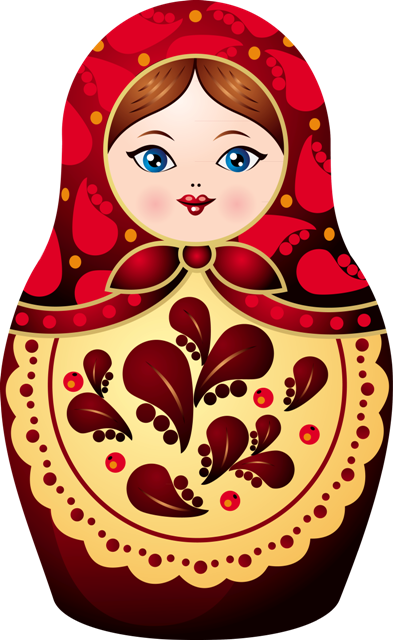 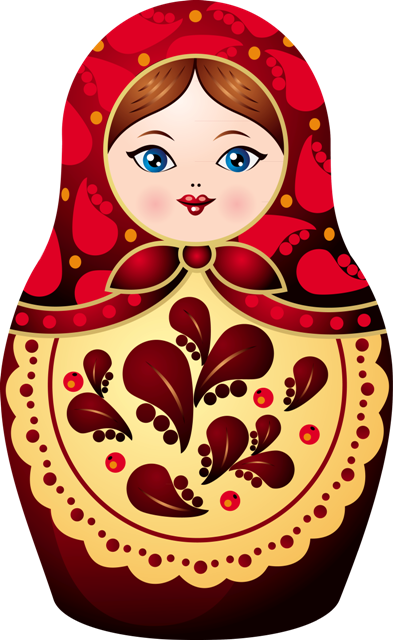 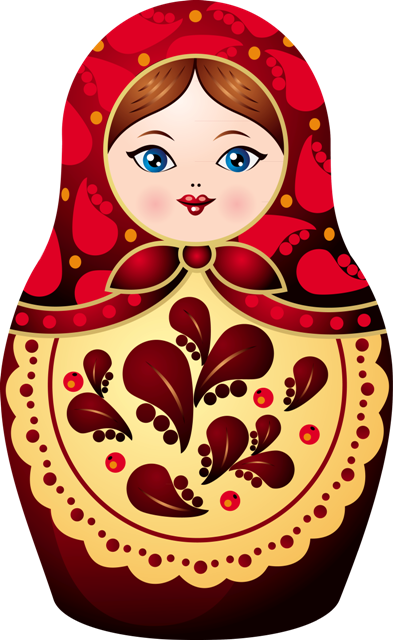 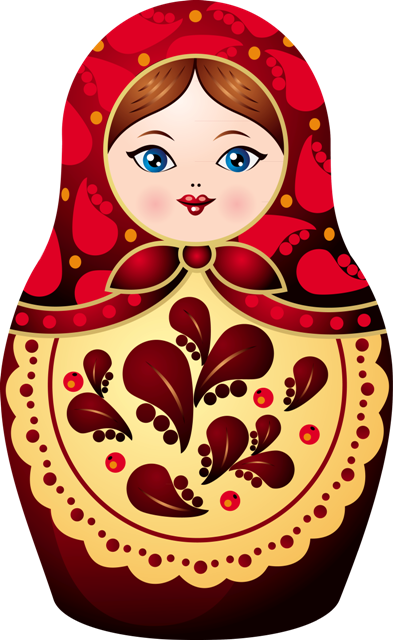 Этапы реализации проекта
Лепка. Тема: «Детская авторская матрешка»
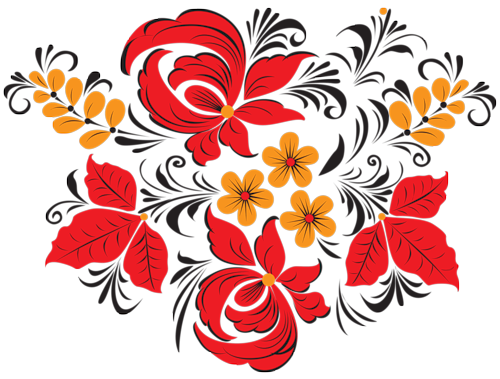 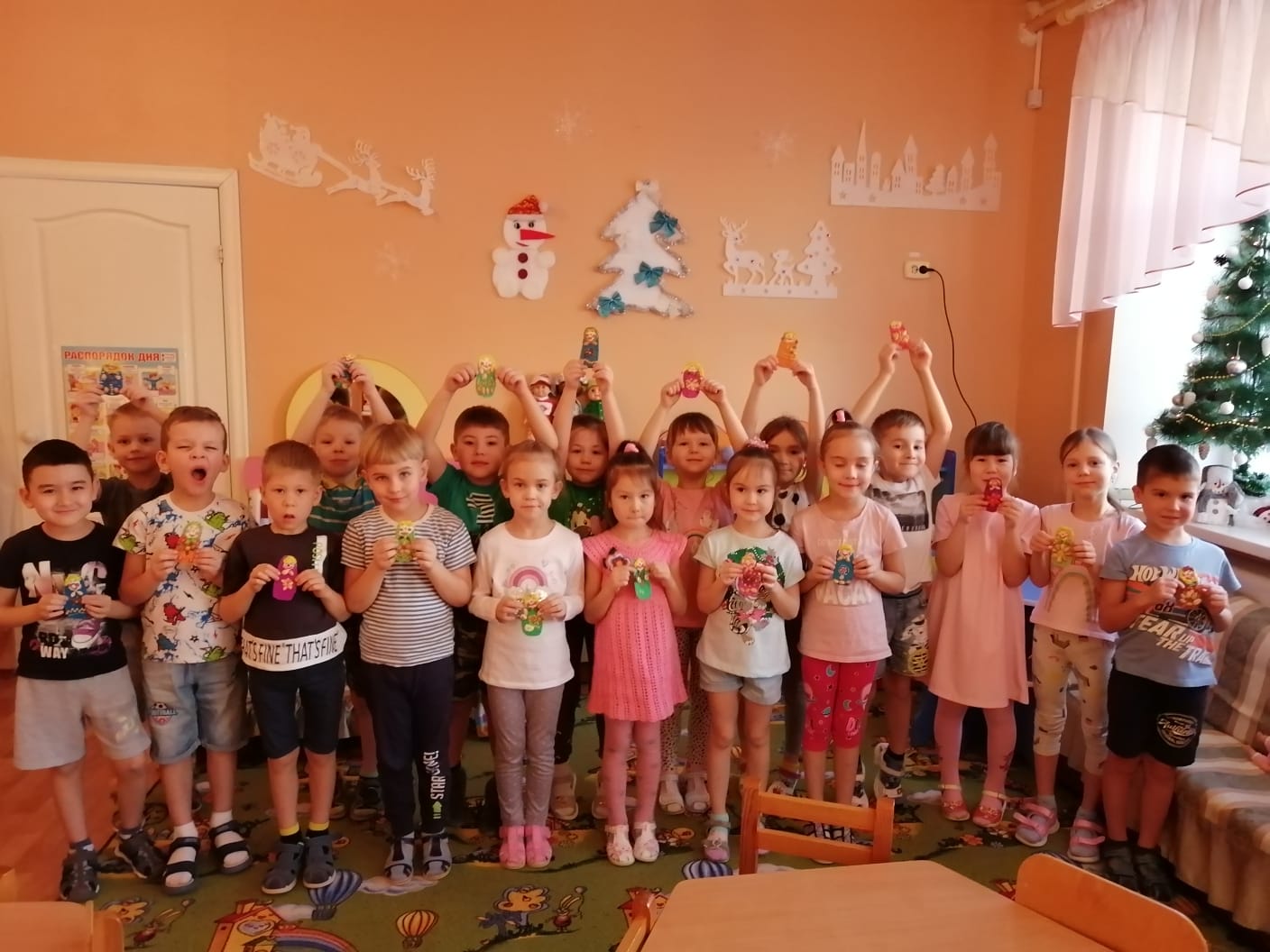 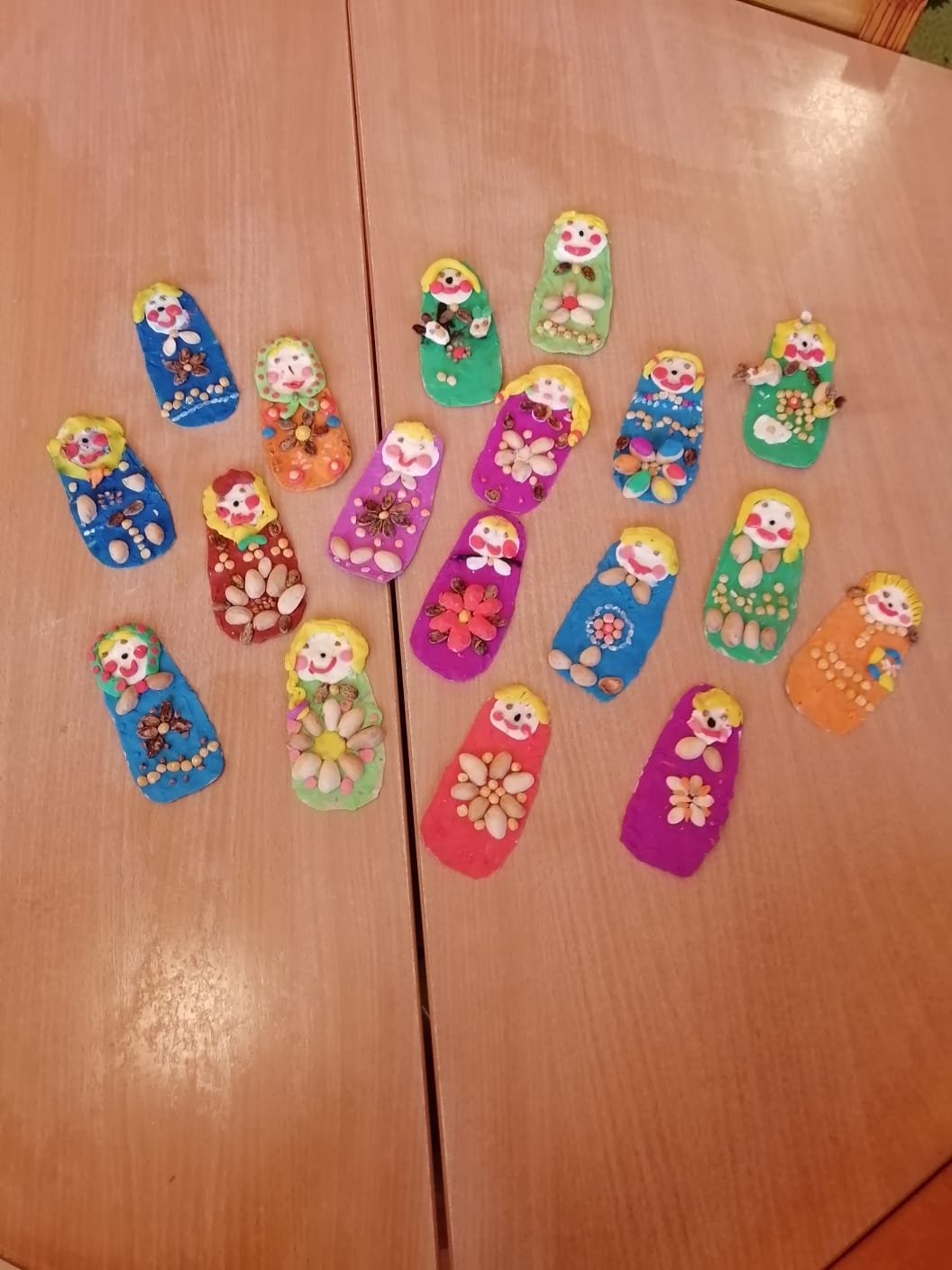 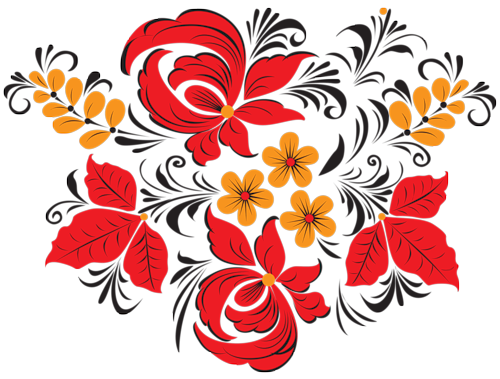 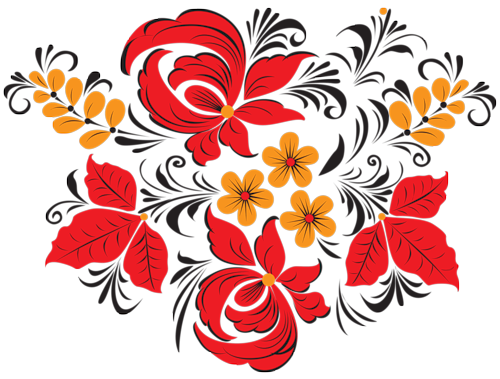 Рисование. Тема: «Красавицы-подружки»
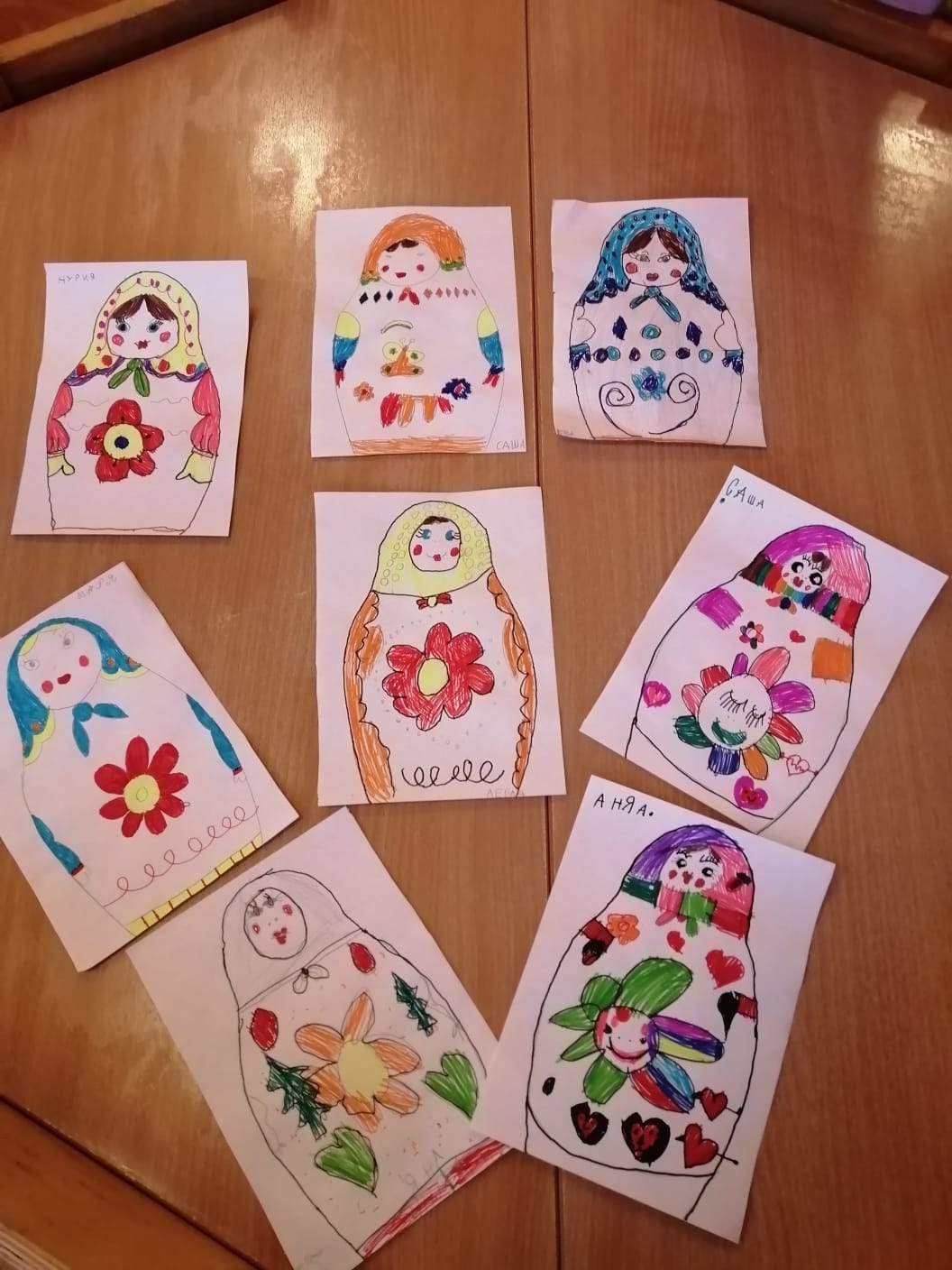 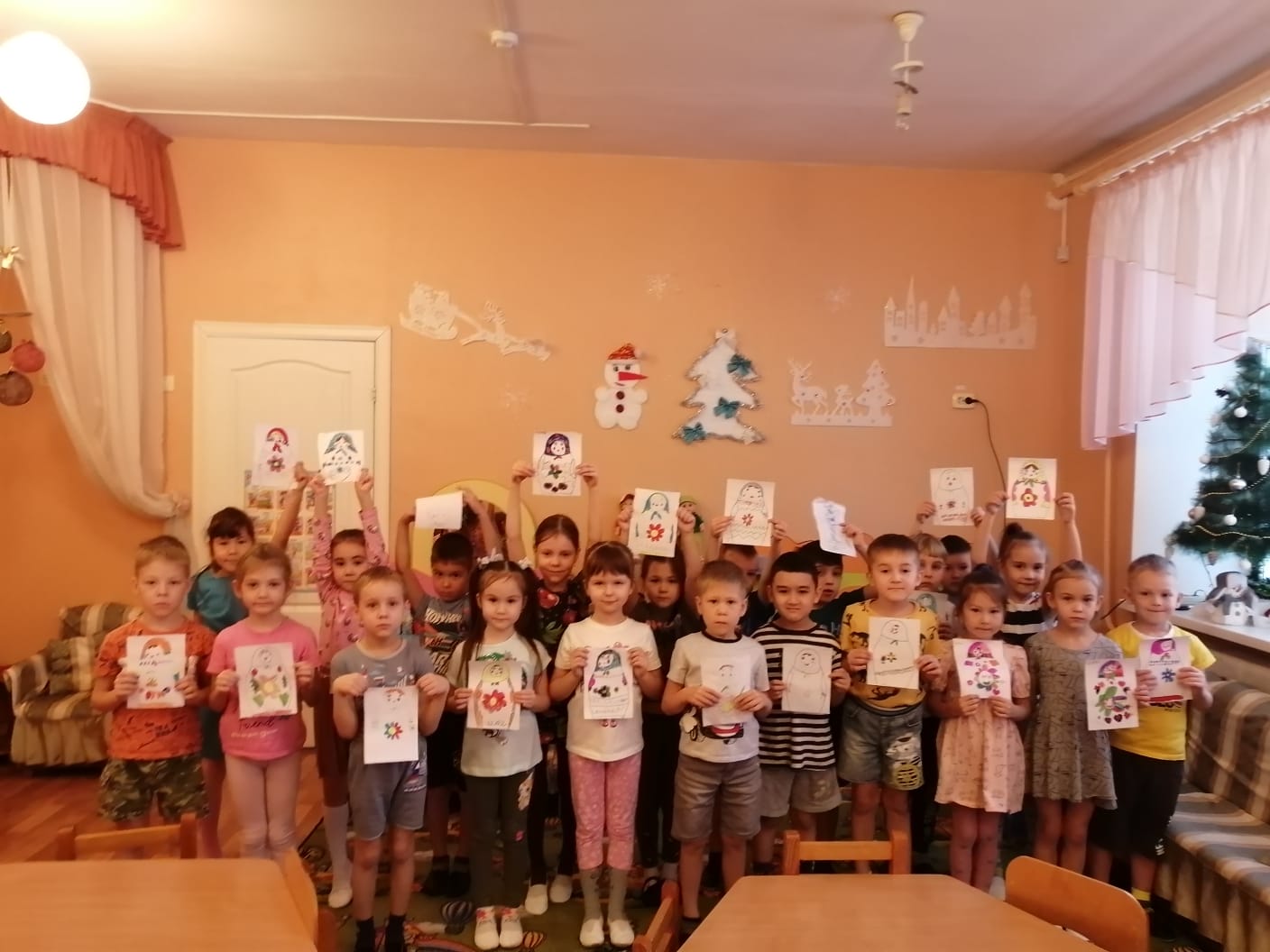 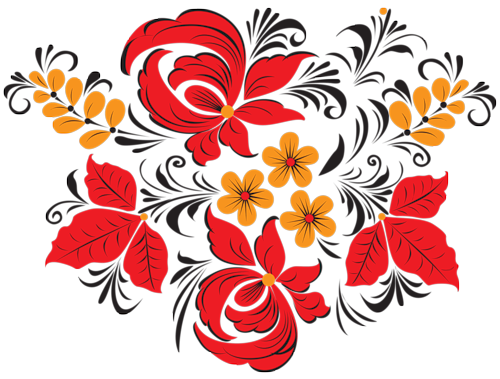 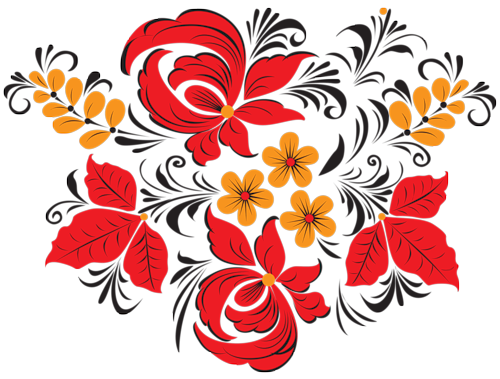 Раскрашивание русской и башкирской матрешек
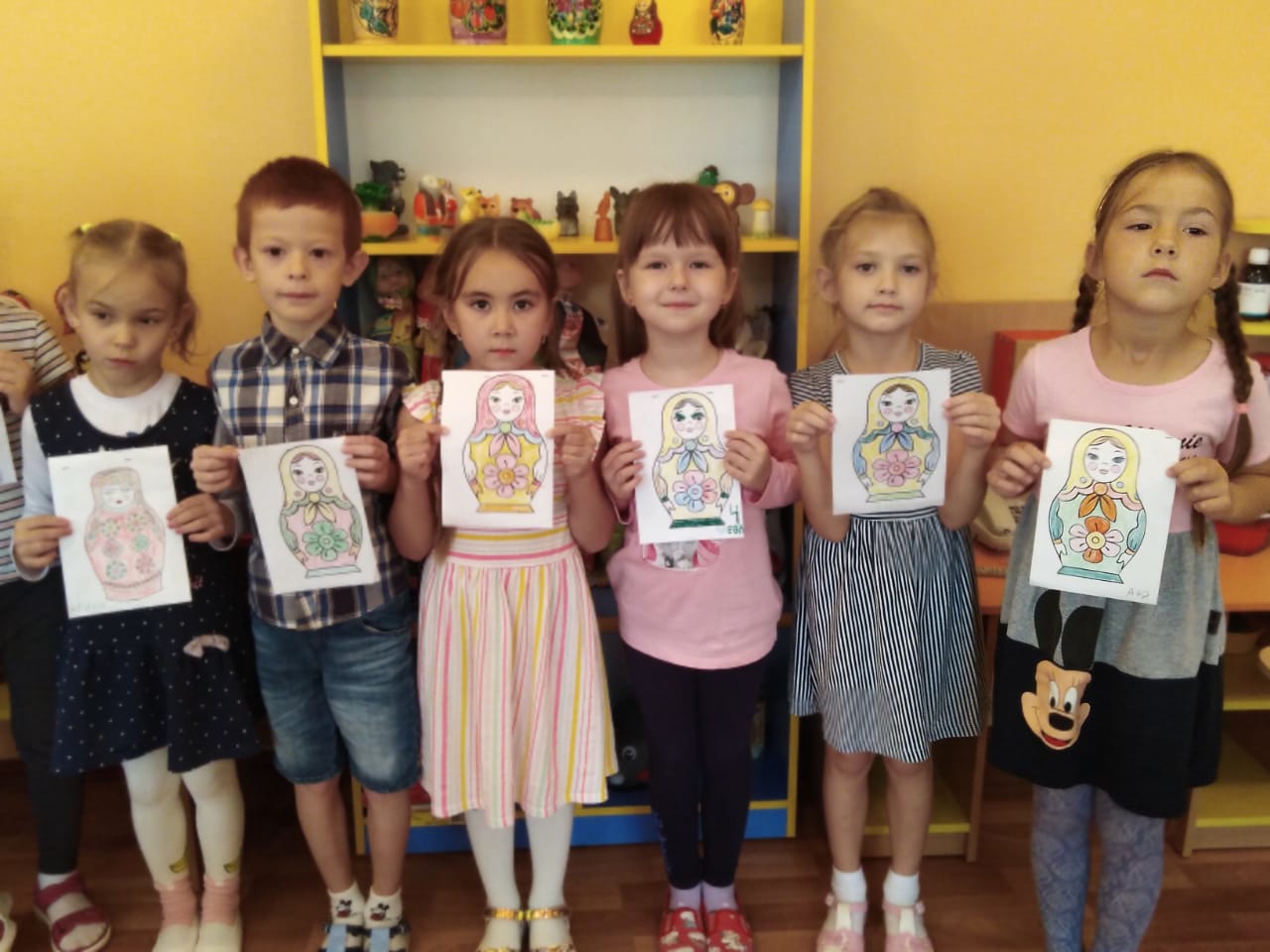 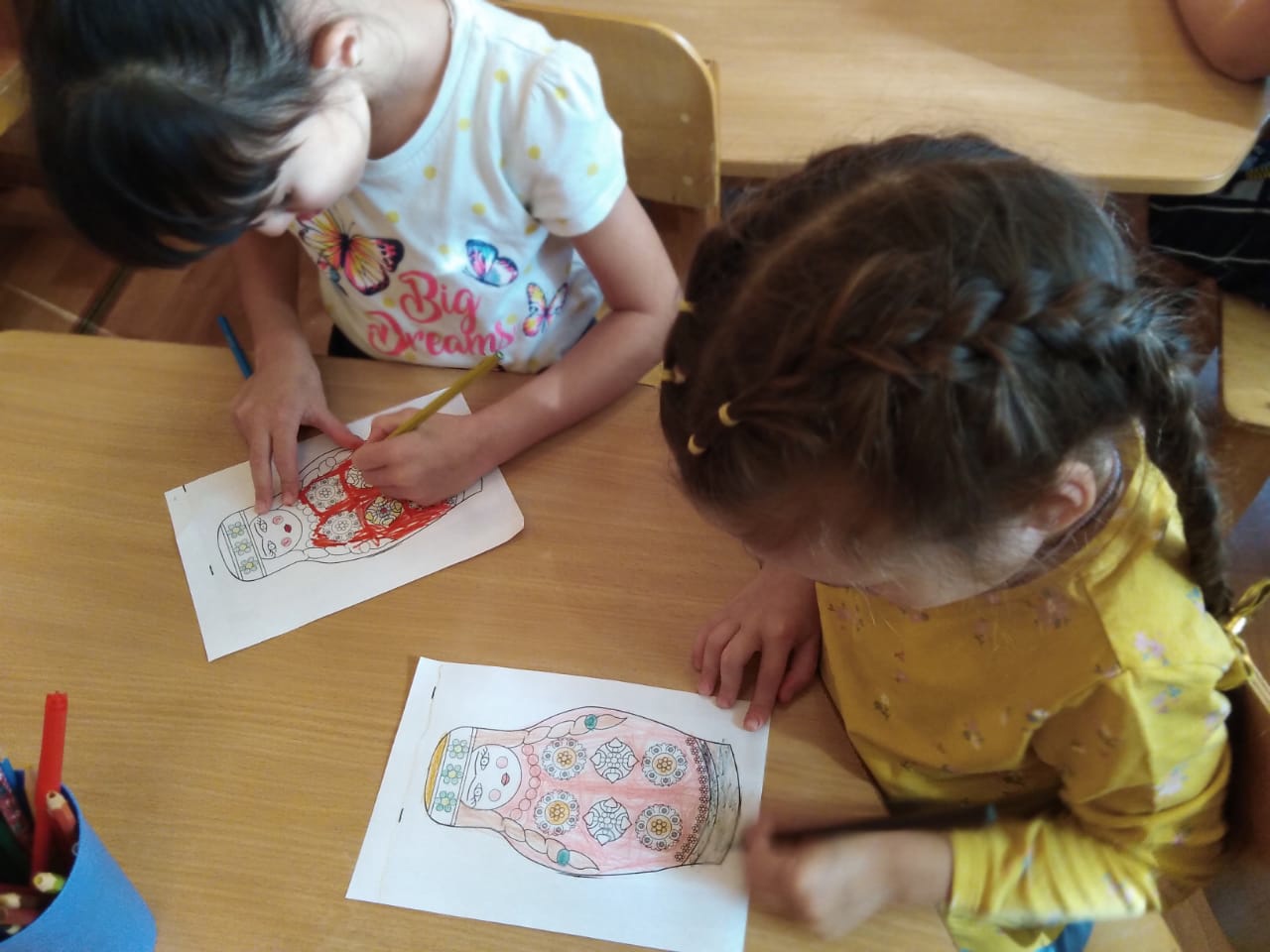 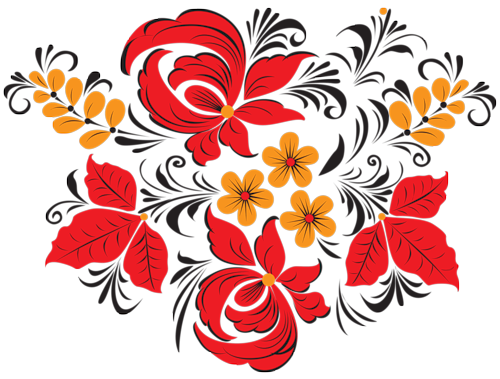 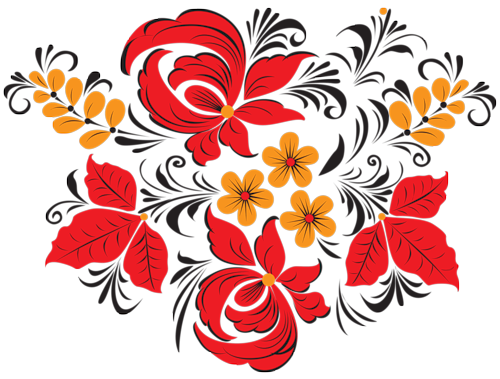 Аппликация «Такие разные матрешки»
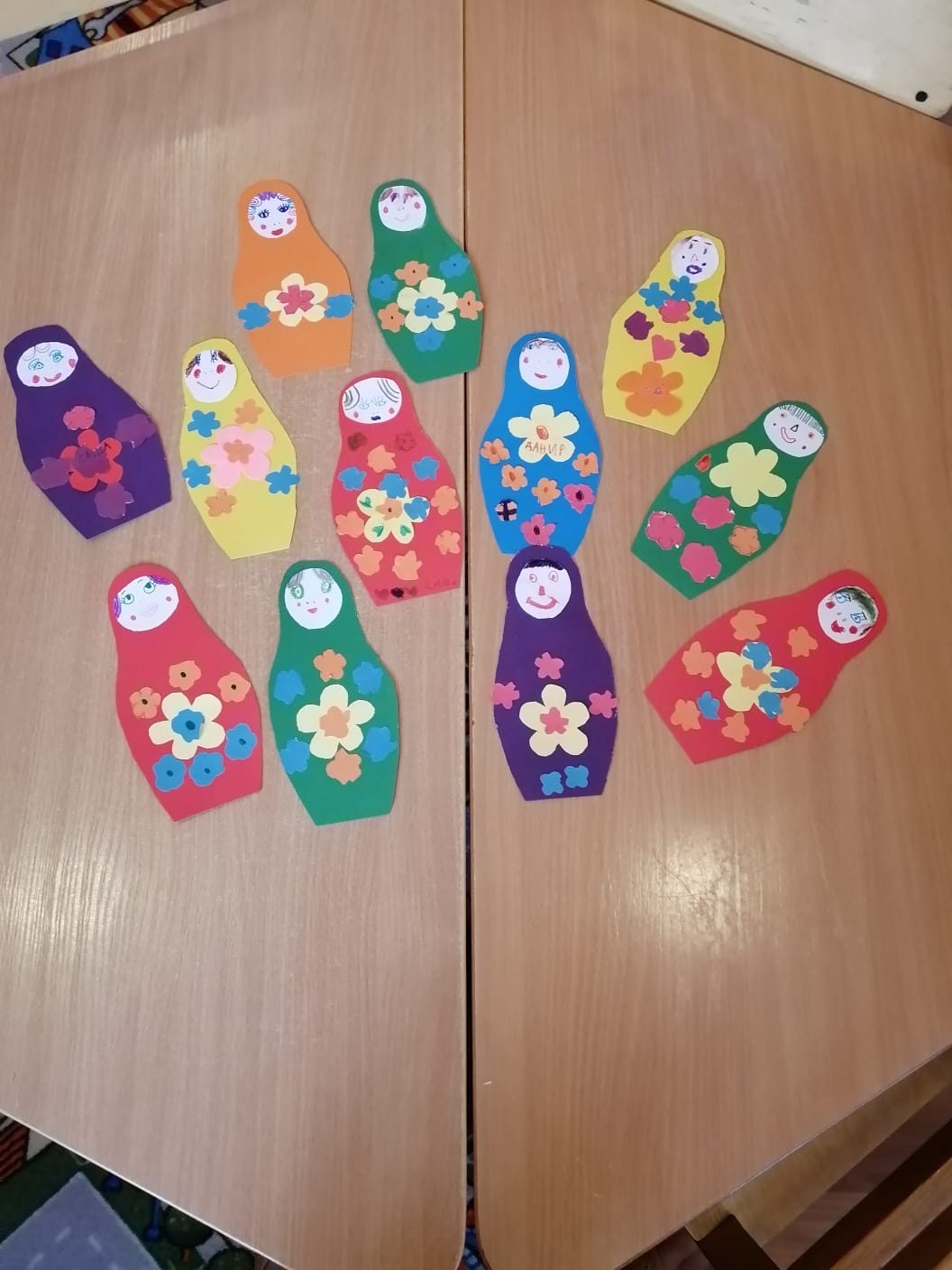 Дидактическая игра 
«Собери матрешку» (пазлы)
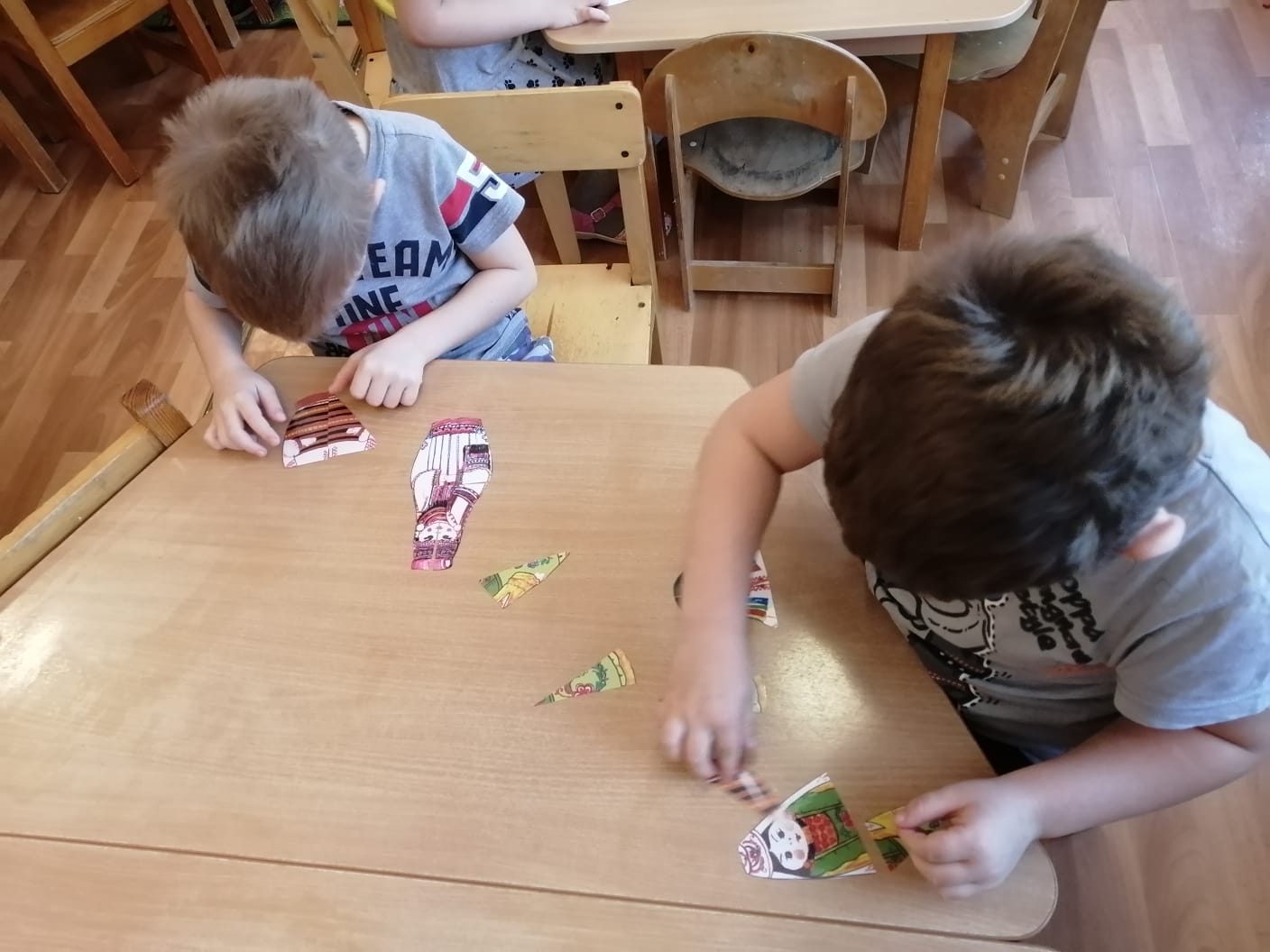 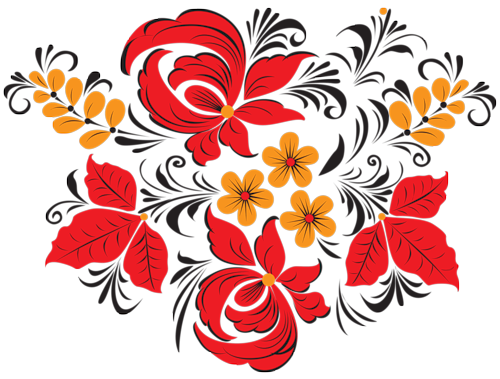 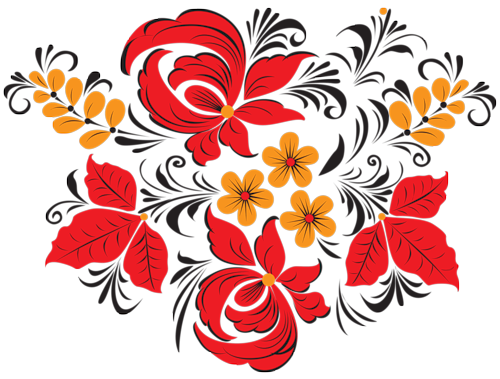 Настольно-печатные игры
«Веселые матрешки»
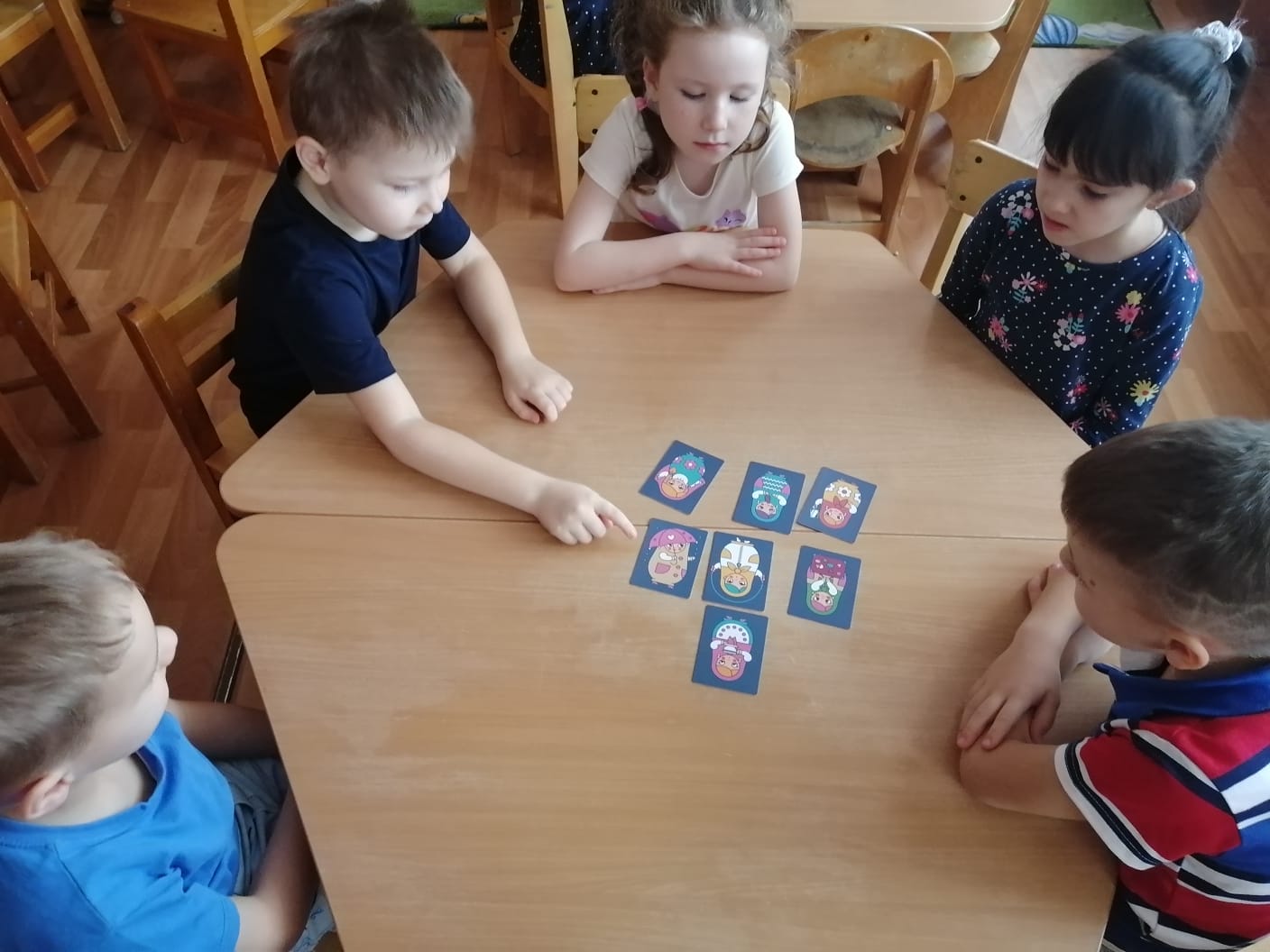 «Мемо-матрешки»
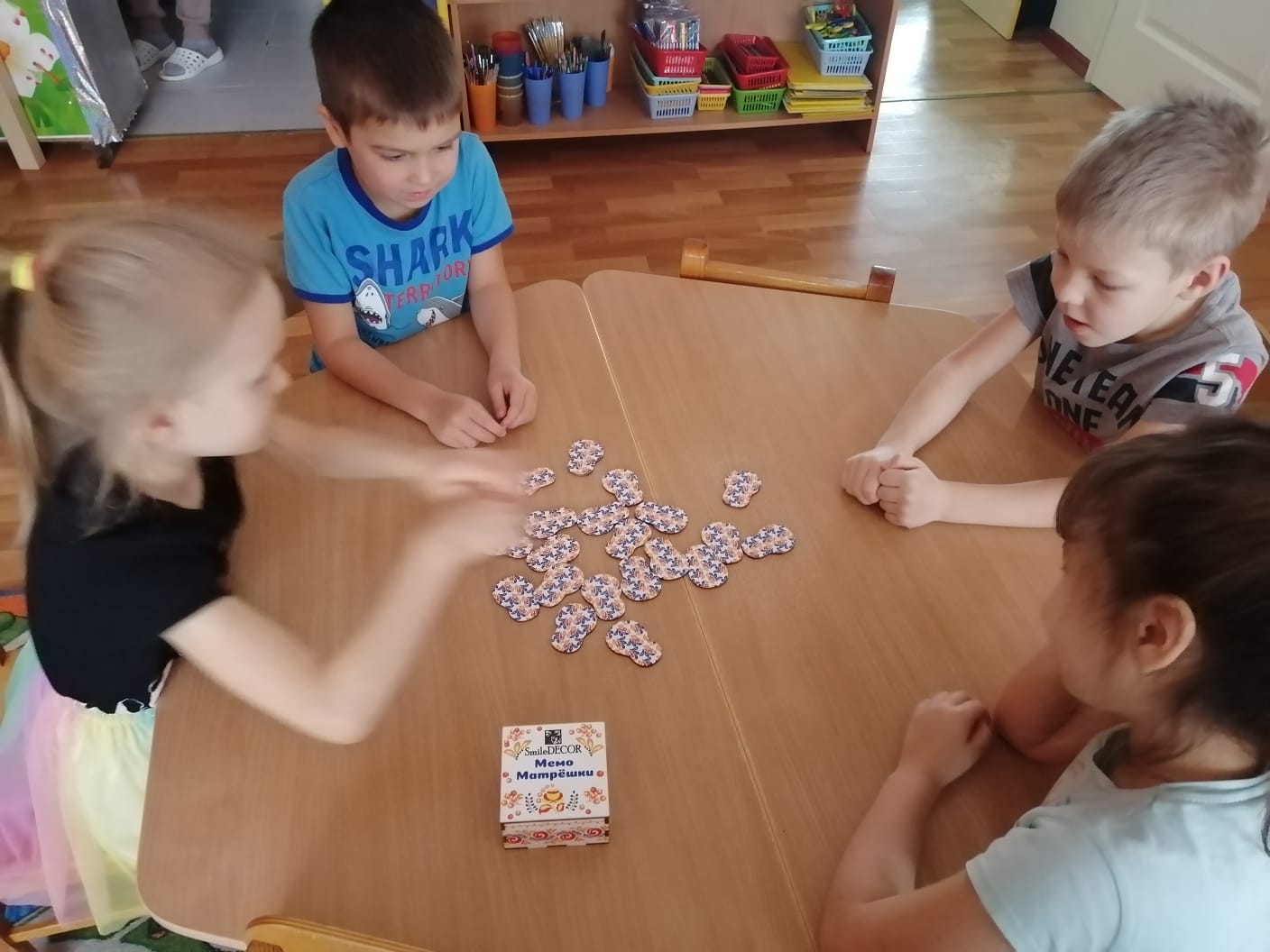 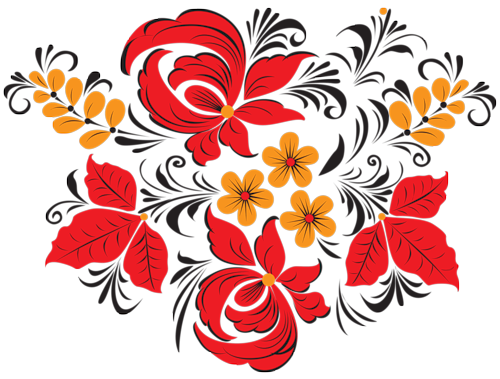 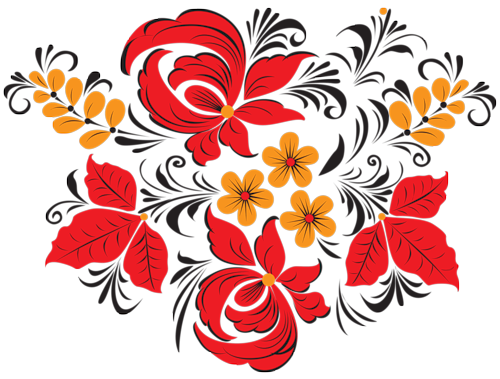 «Построй ряд с закрытыми глазами»
Дидактическая игра
 «Математическая матрешка»
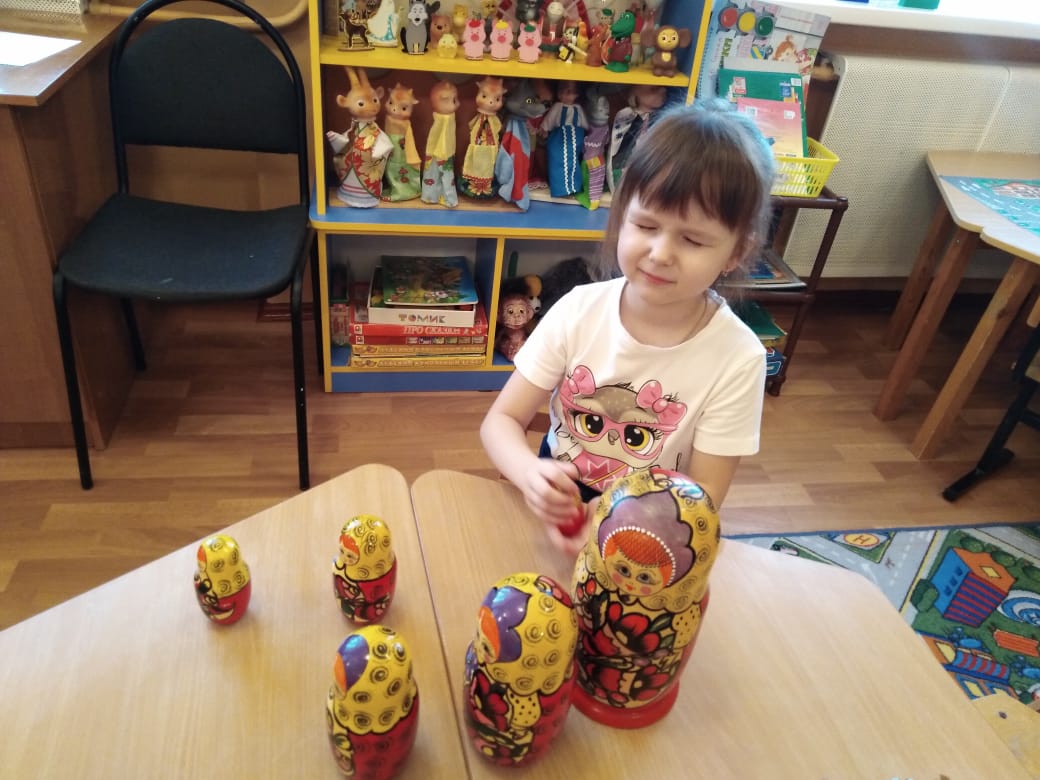 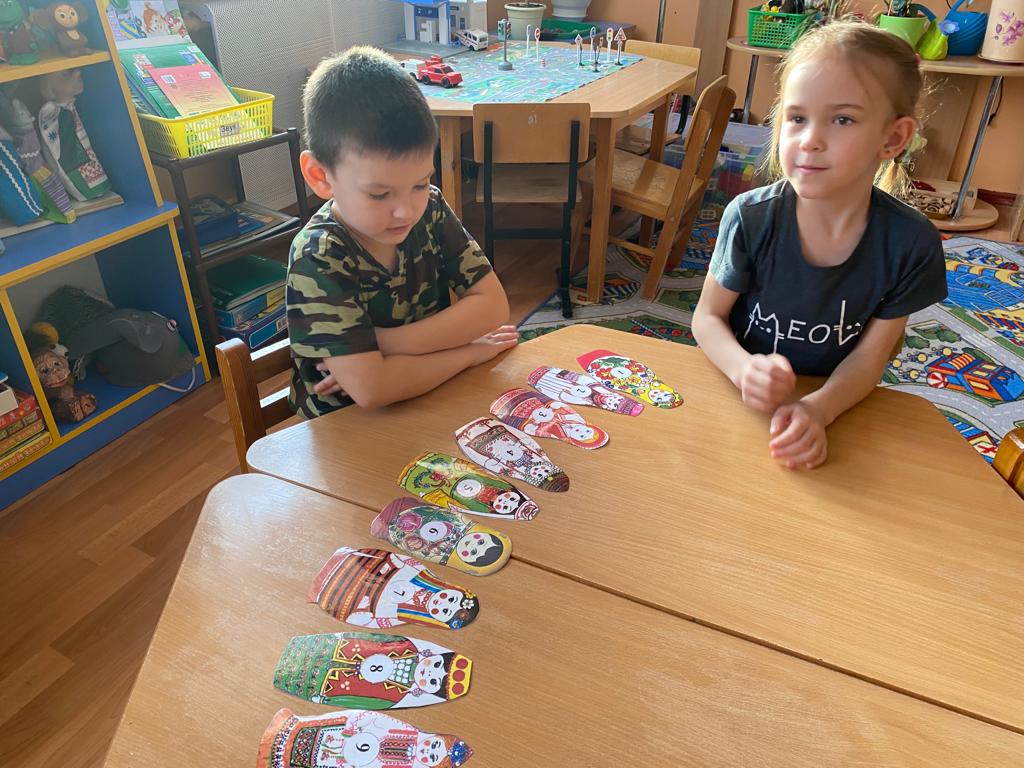 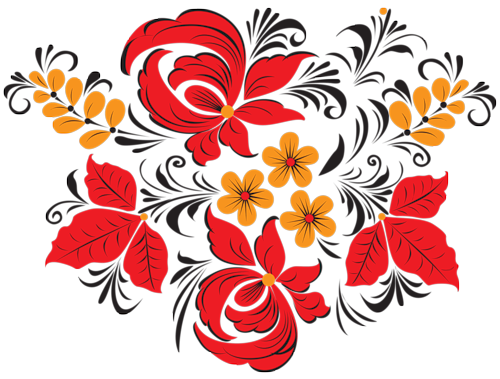 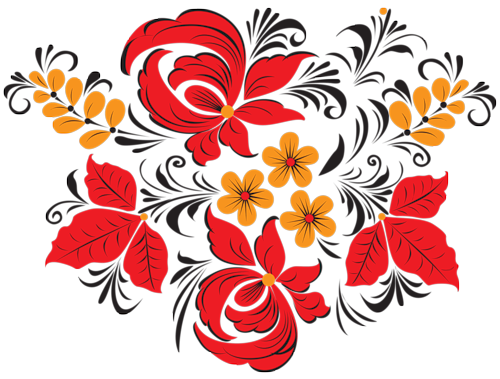 Рассматривание альбома
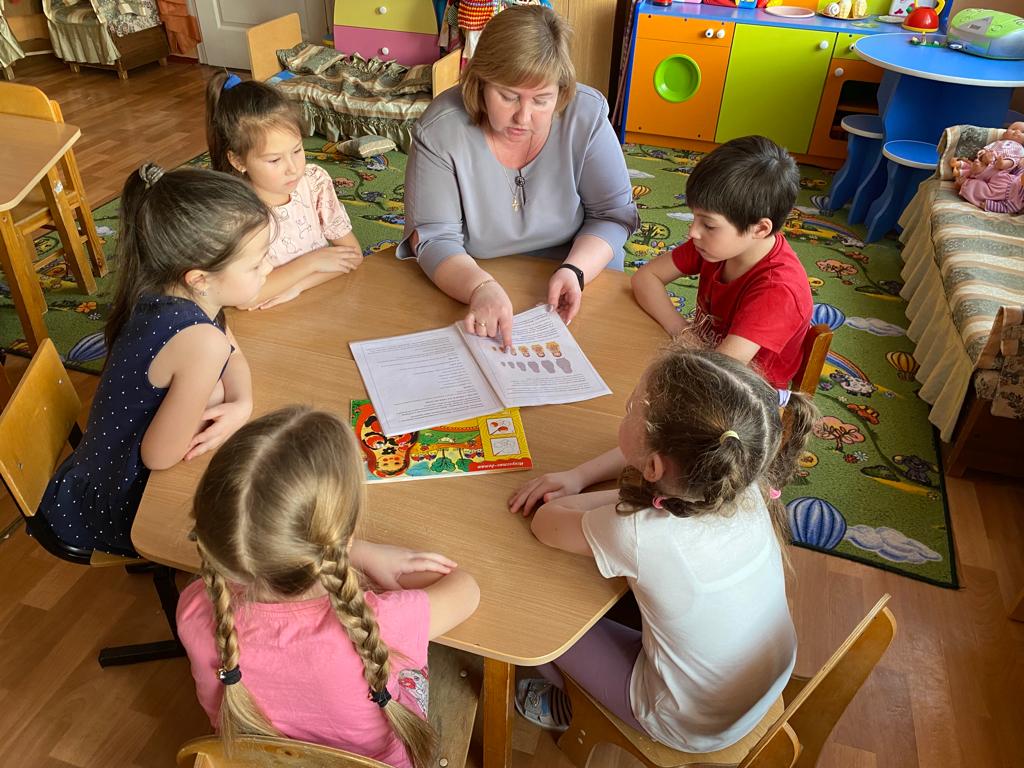 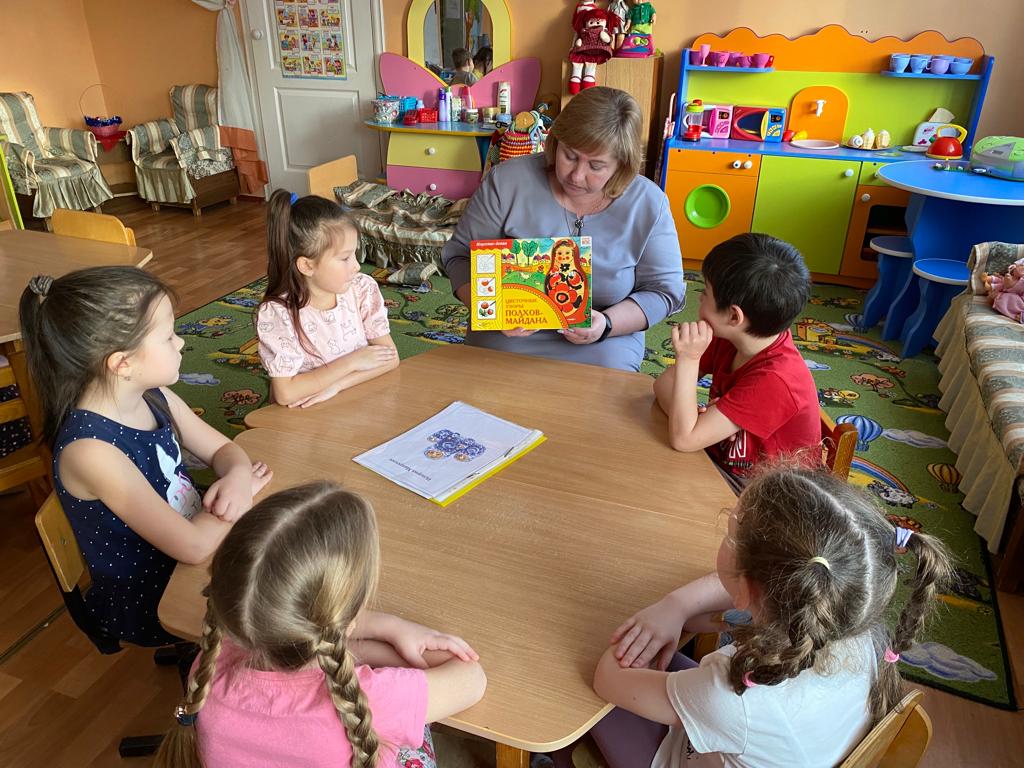 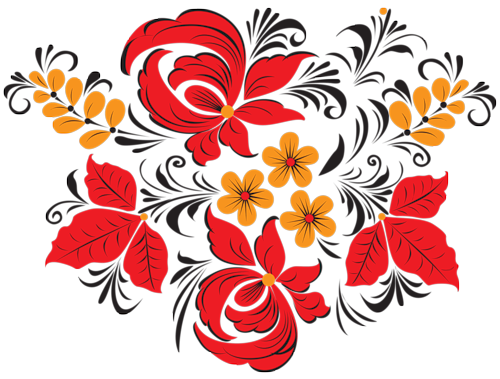 Изготовление значков со светоотражающими элементами
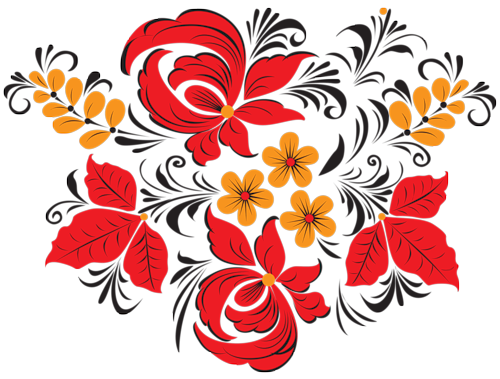 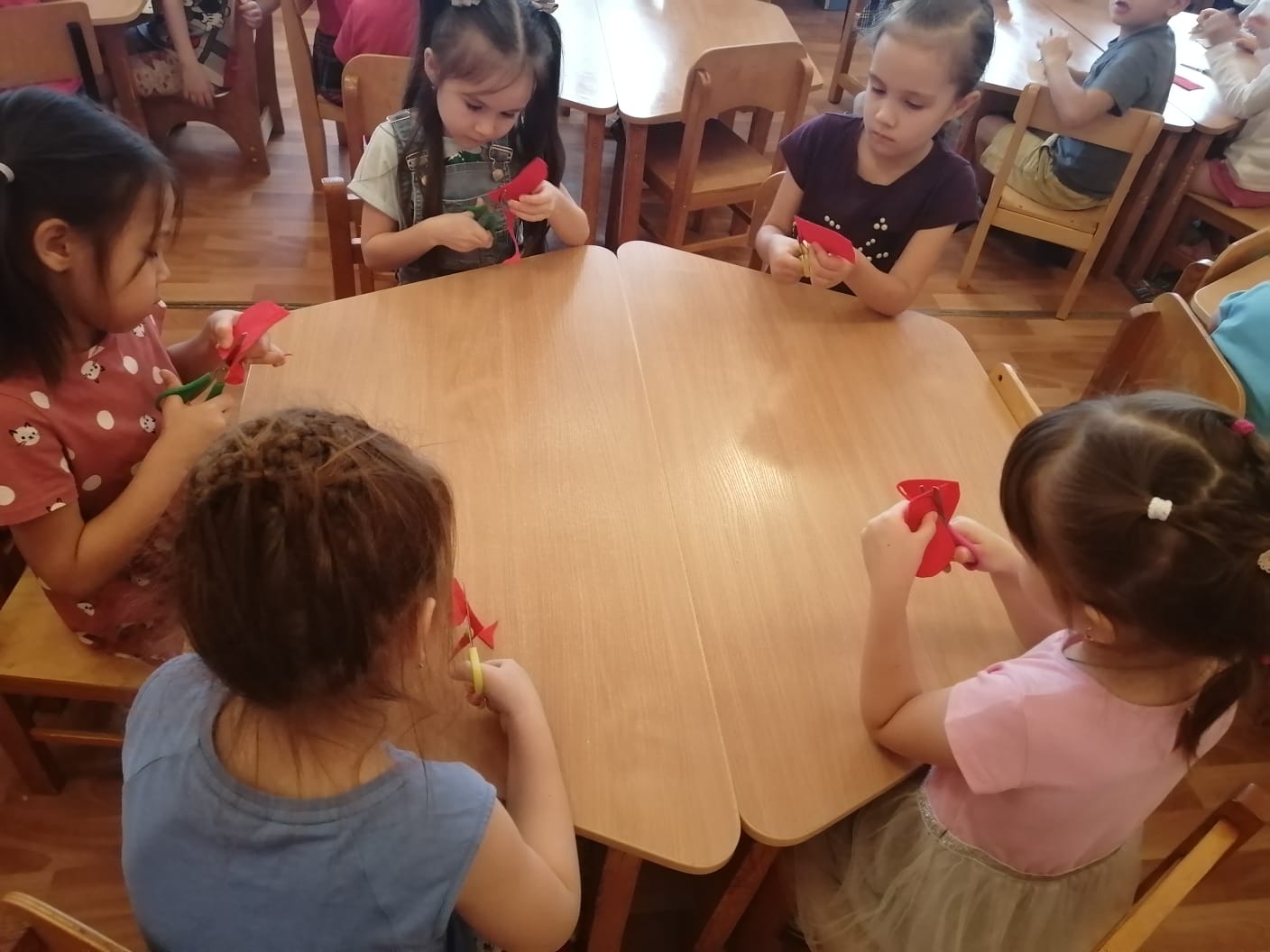 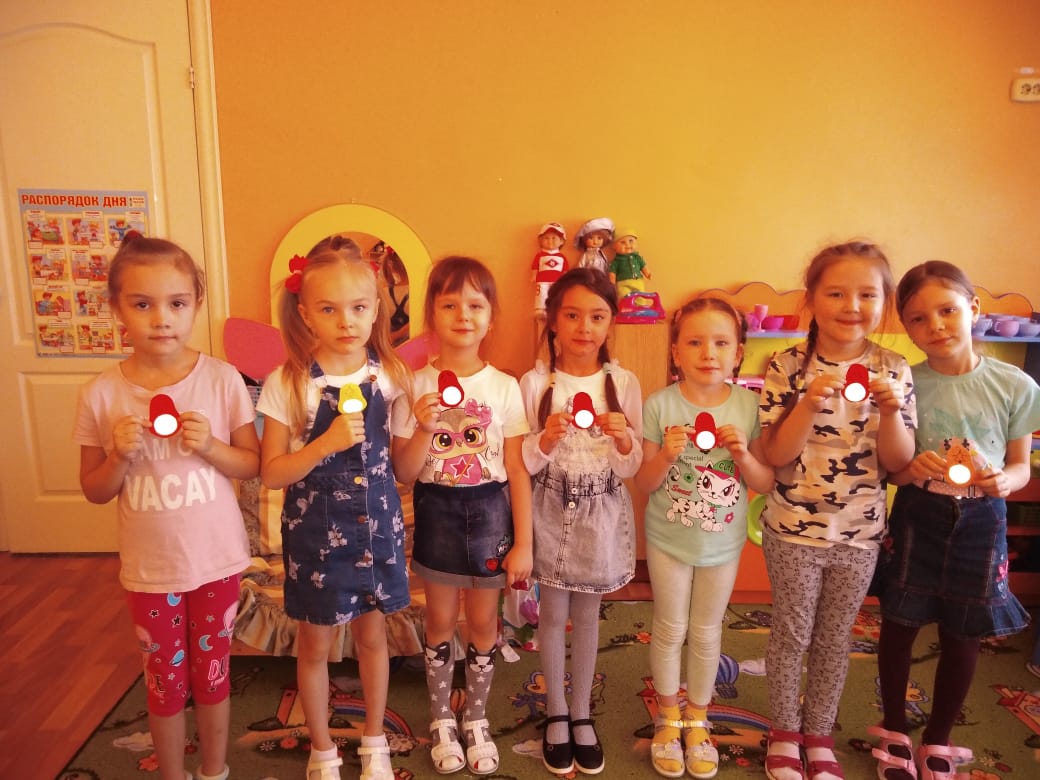 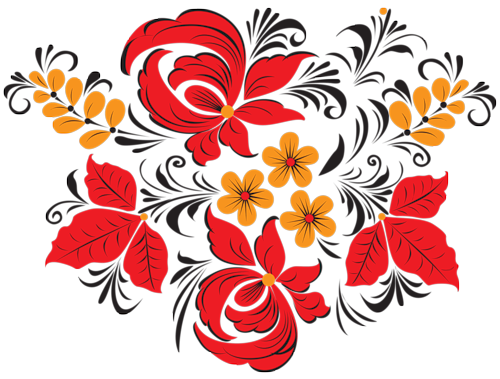 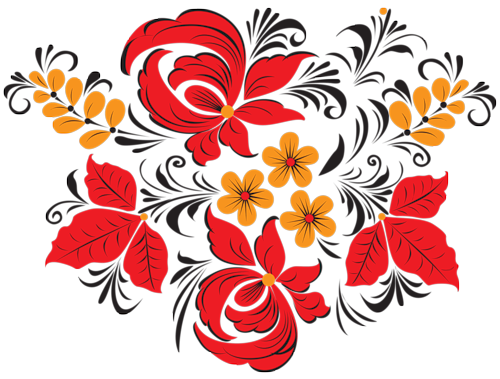 Мини-музей «Матрешки»
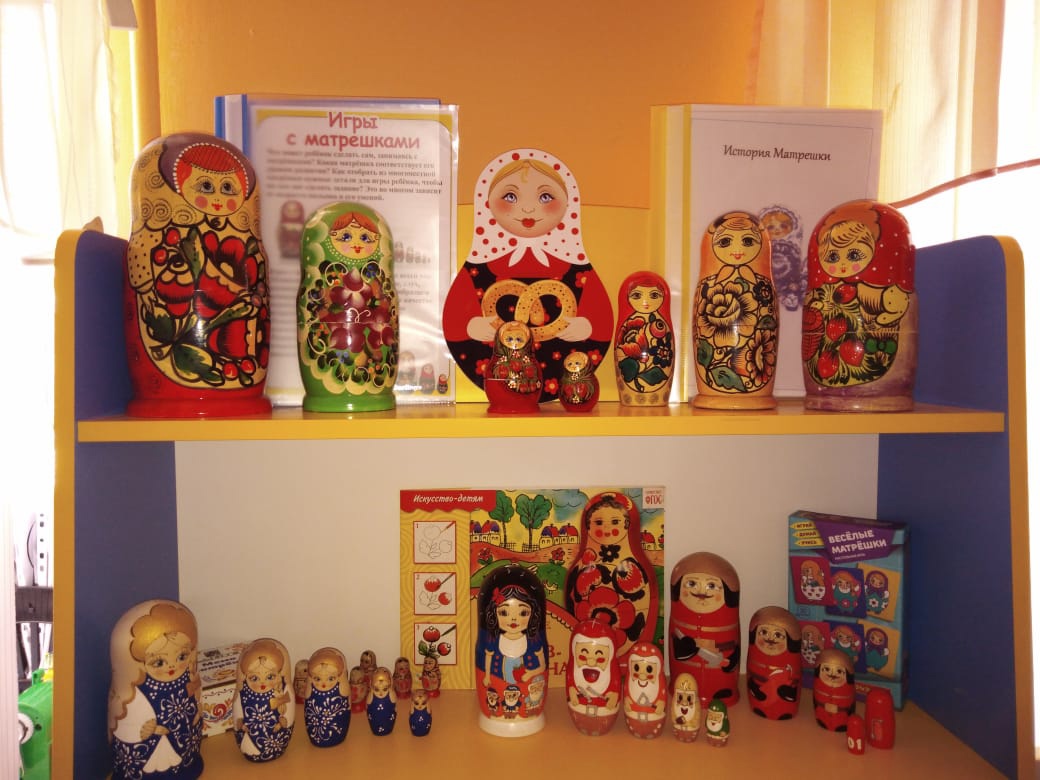 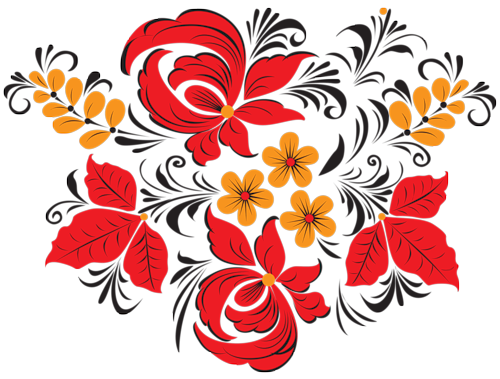 Этапы реализации проекта
3 ЭТАП. Заключительный
Выводы:
В ходе проекта дети узнали как выглядит русская матрешка, какие виды матрешек существуют, какими ремеслами знаменита Русь. У детей сформировалась любознательность, творческие способности, познавательная активность, коммуникативные навыки.
Результатом проведенной работы является:
Расширение знаний детей о «Русской народной игрушке – матрешке»
Разучивание стихов о матрешке
Организация мини-музея
Изготовление значков со светоотражающими элементами – матрешек из фетра – для безопасности детей на дороге.
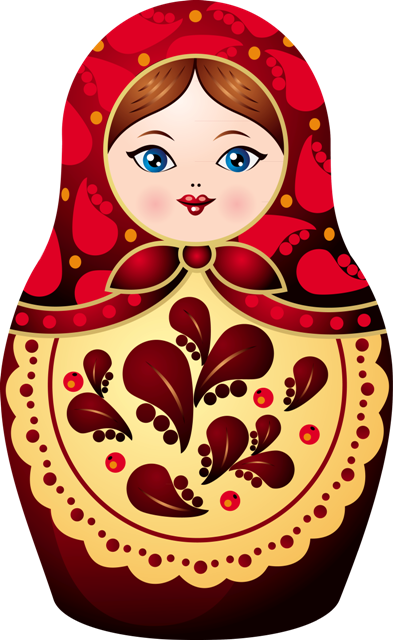 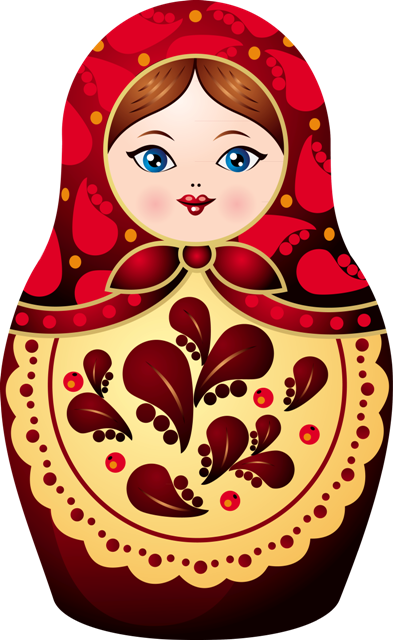 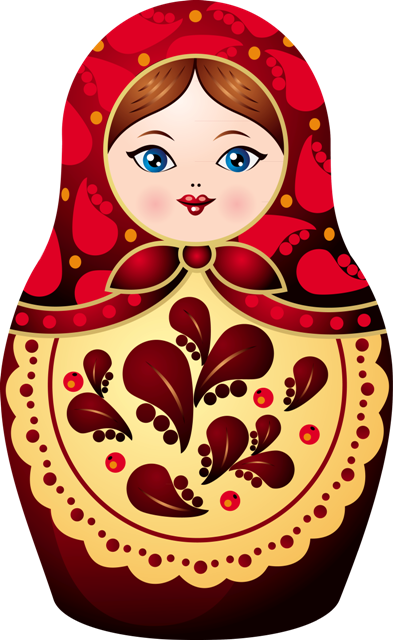 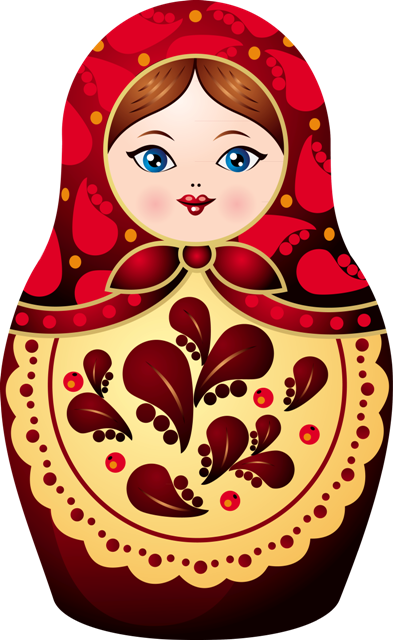 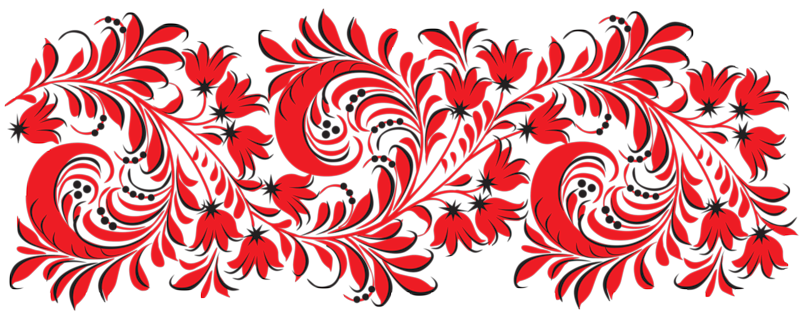 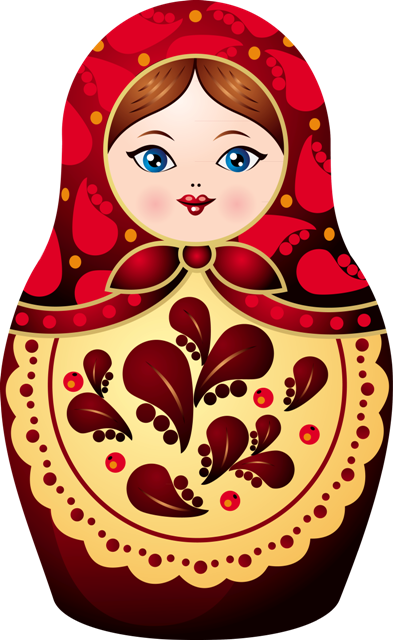 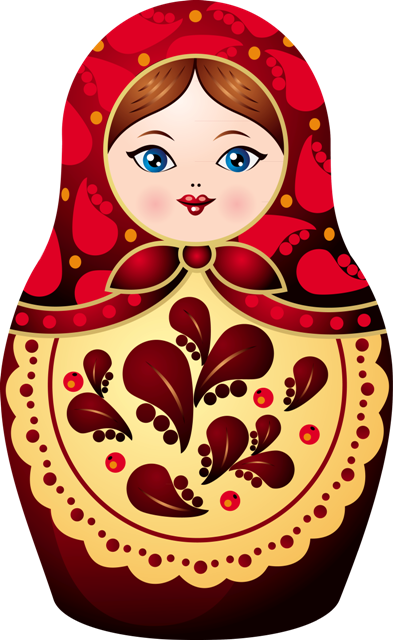 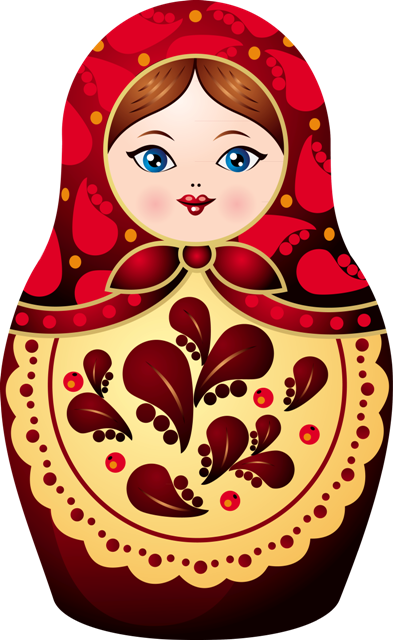 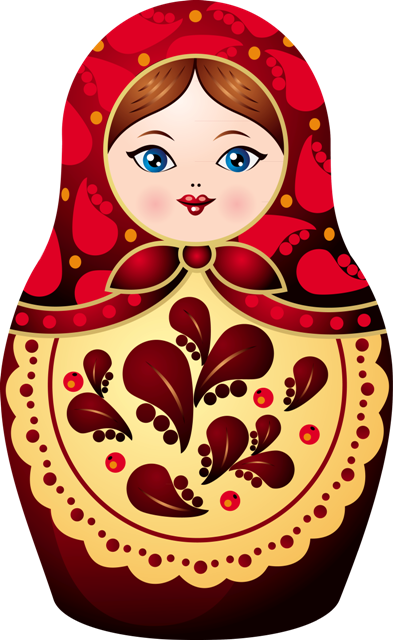 Используемая литература
Белобрыкина О. А. Маленькие волшебники, или на пути к творчеству – Новосибирск, 1993 г.
Князева О. Л. Приобщение детей к истокам русской народной культуры / О. Л. Князева, М. Д. Маханева– Спб, 2010 г.
Малышева А. Н. Аппликация в детском саду/А. Н. Малышева, Н. В. Ермолаева – Ярославль, 2007 г.
Озерова О. Е. Развитие творческого мышления и воображения у детей./О. Е. Озерова. – Ростов-на-Дону, 2005 г.
Развитие речи и творчества дошкольников: игры, упражнения, конспекты занятий/ под редакцией О. С. Ушаковой – М.:ТЦ «Сфера», 2005 г.
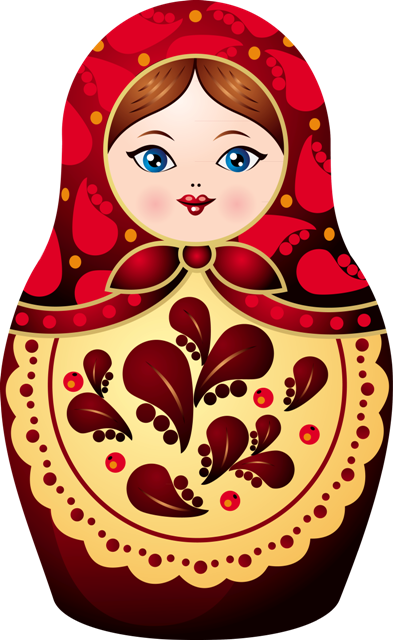 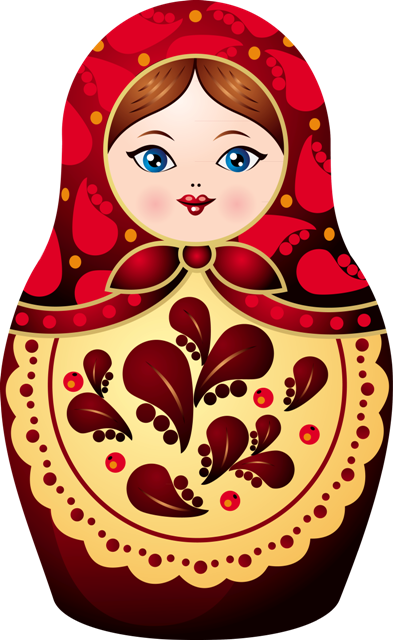 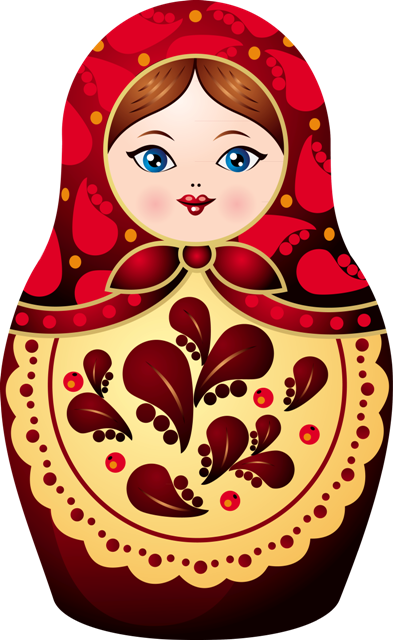 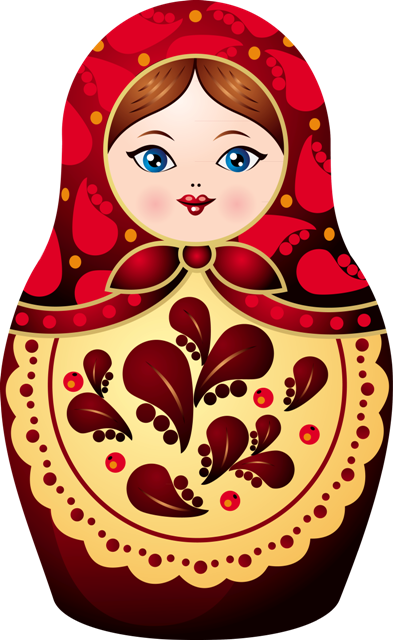 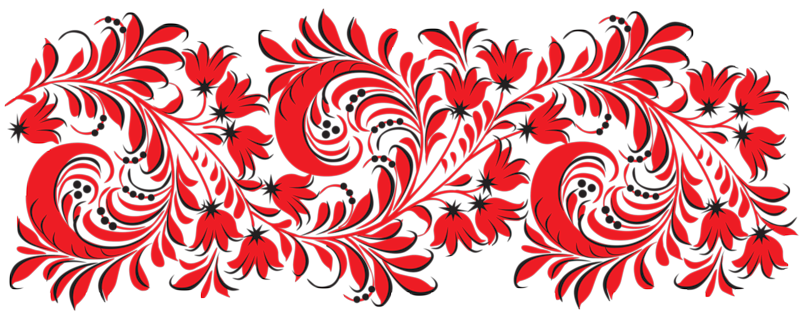 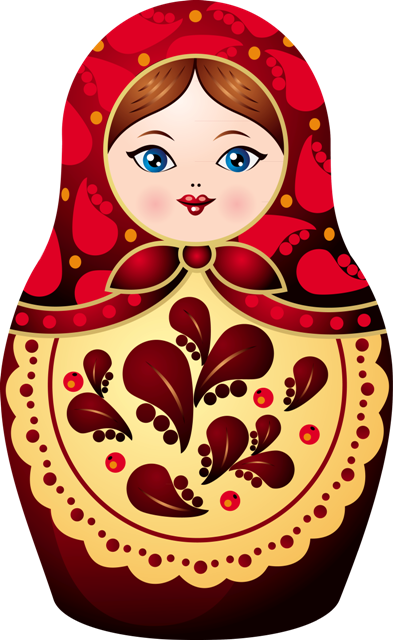 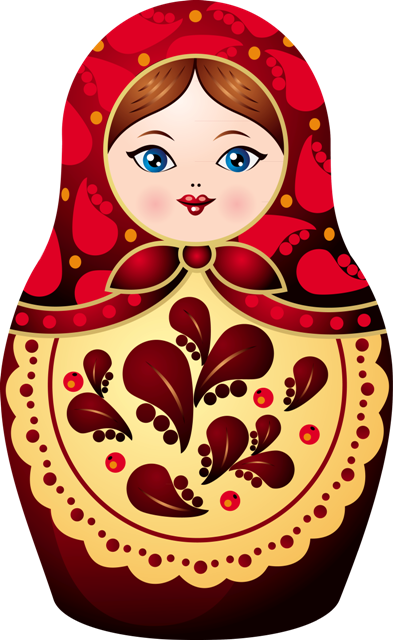 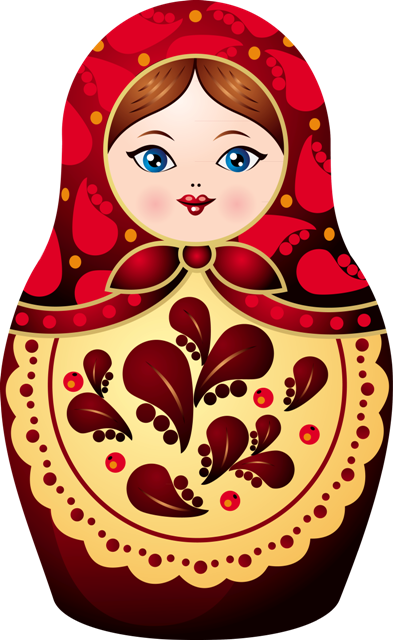 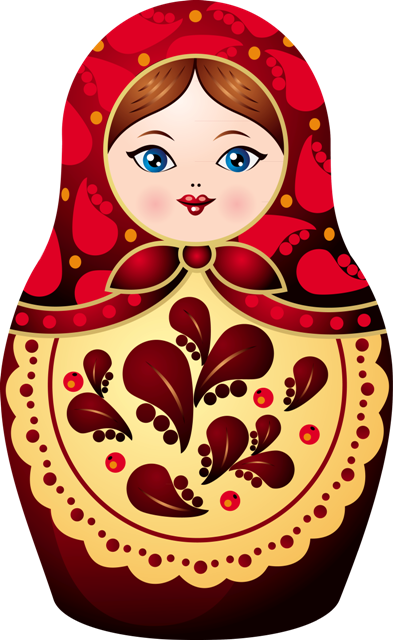 Спасибо за внимание!
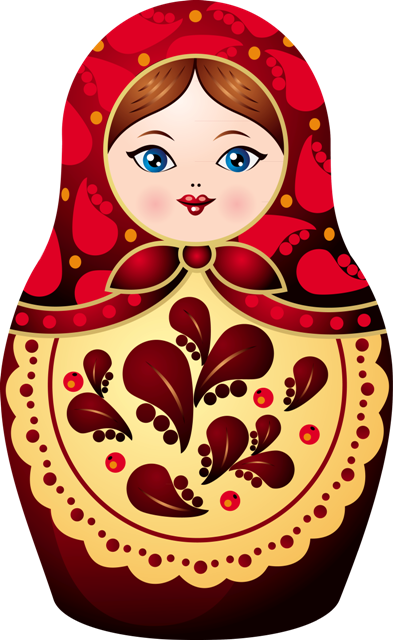 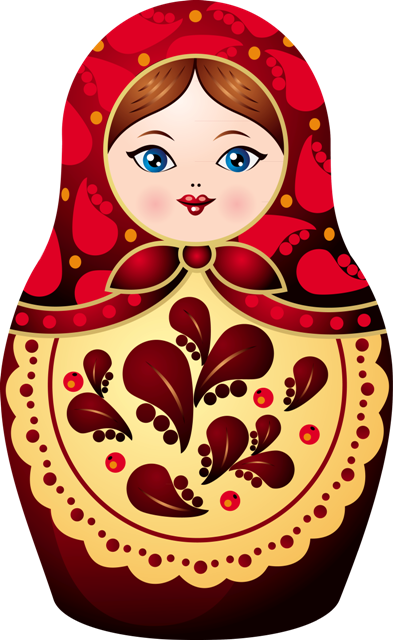 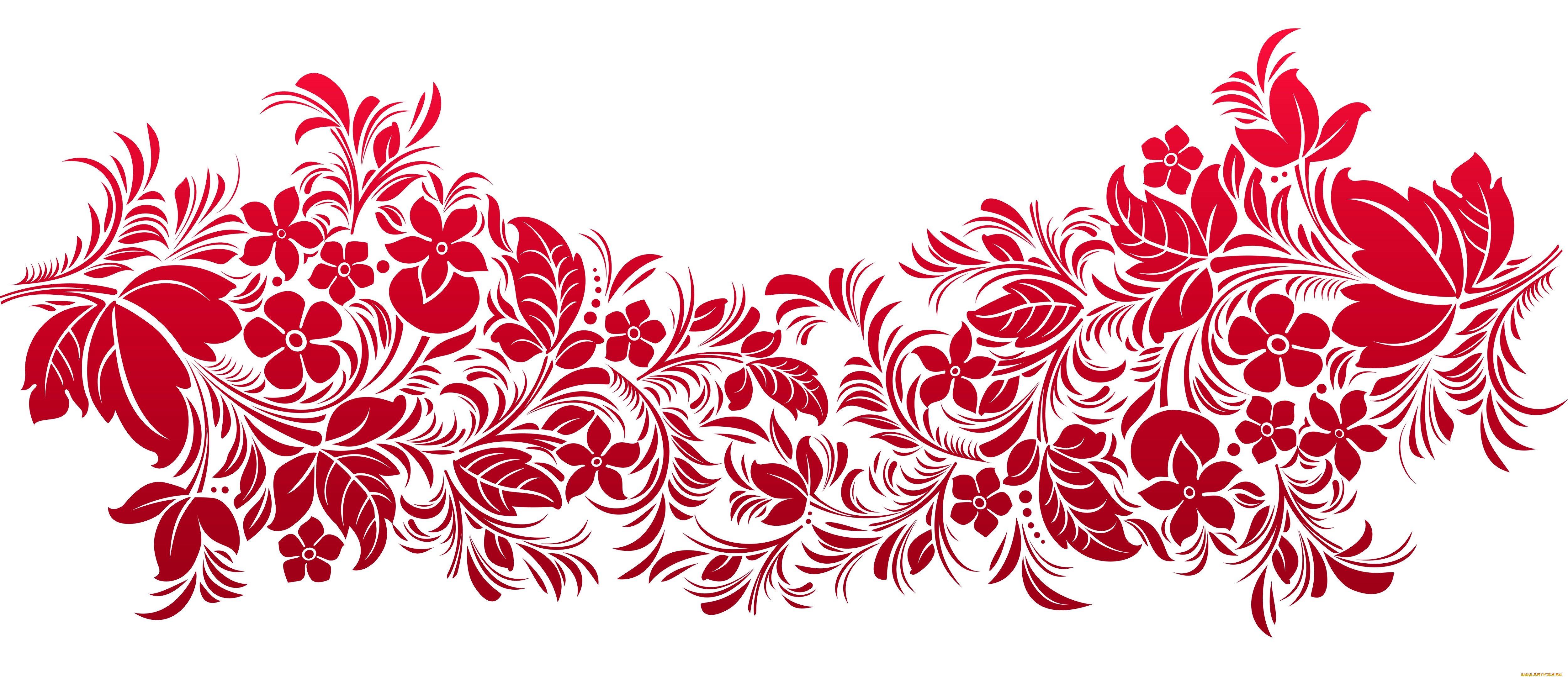